Počítač ve škole a MŠMT		   Mgr. Jaroslav Faltýn
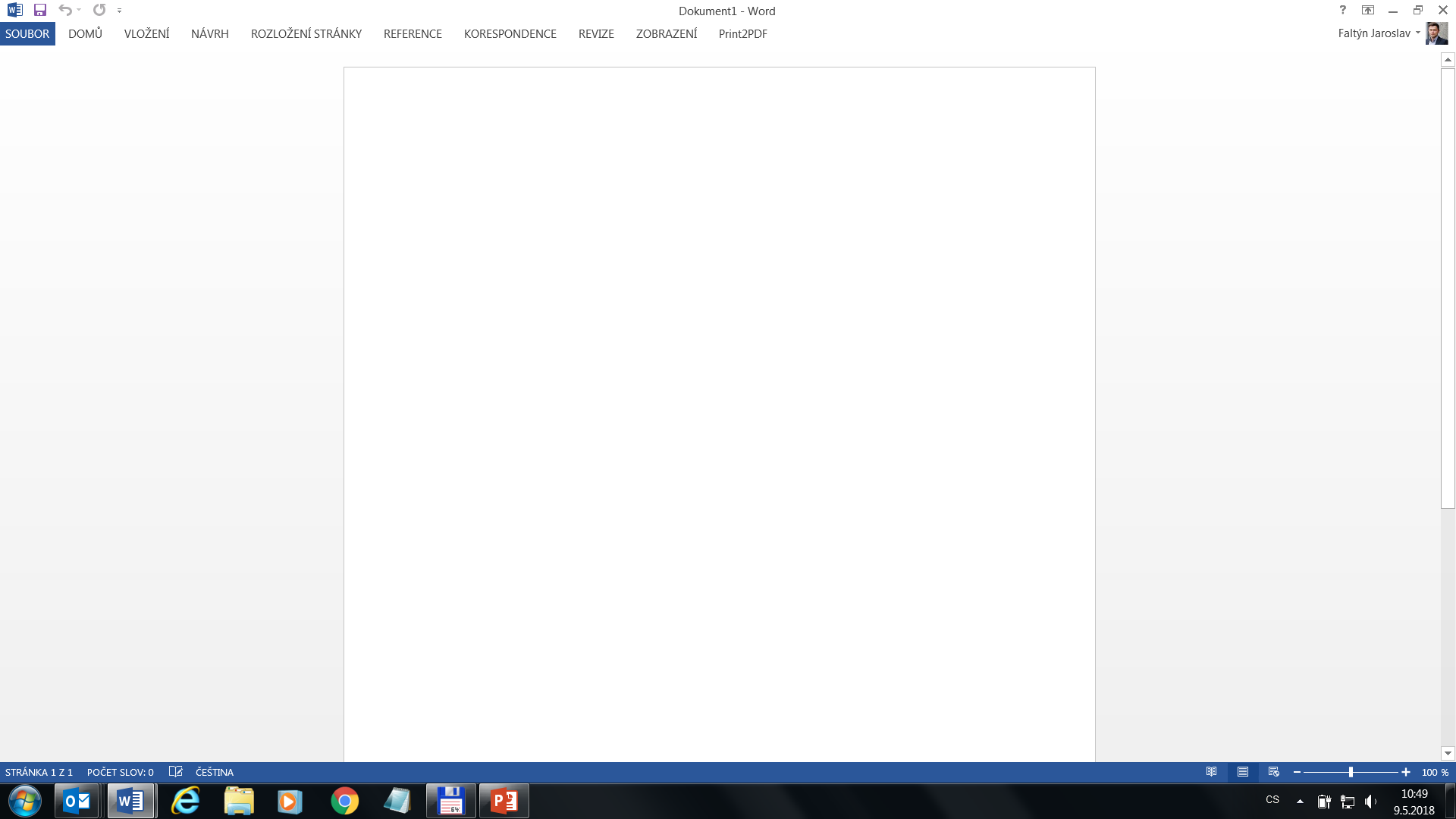 Ministerstvo školství, mládeže a tělovýchovy
Karmelitská 529/5, 118 12 Praha 1 • tel.: +420 234 811 111
posta@msmt.cz • www.msmt.cz
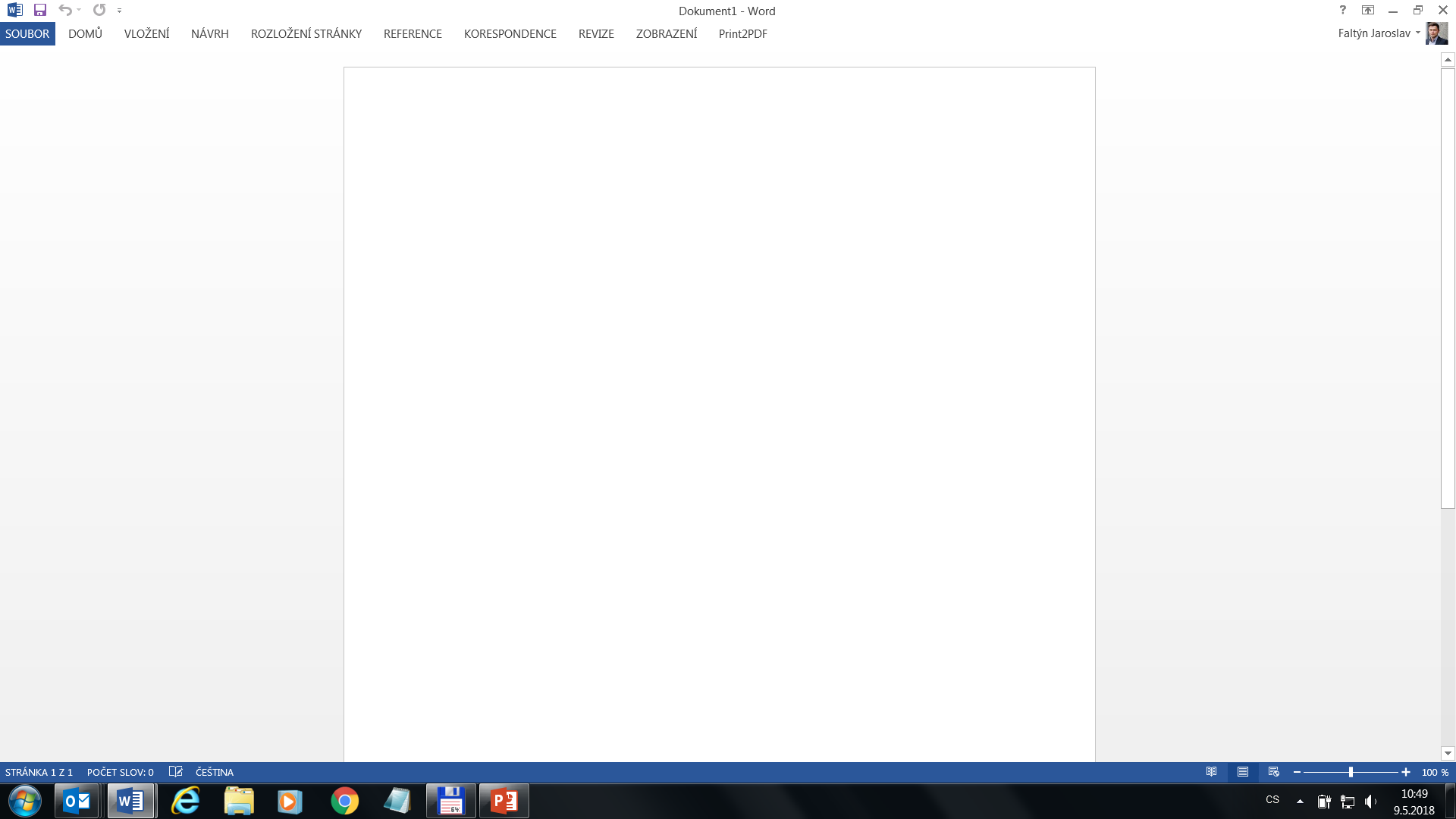 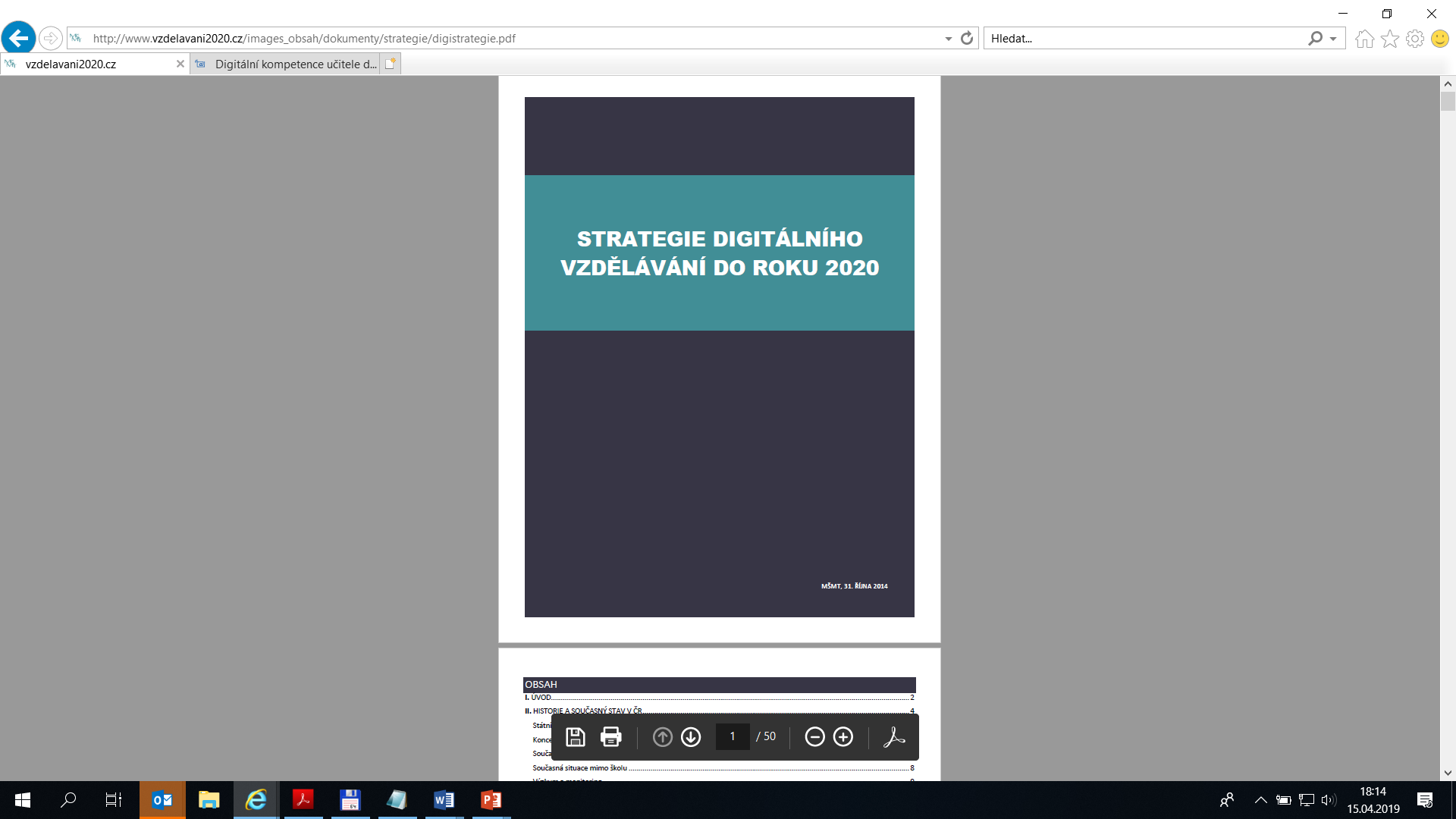 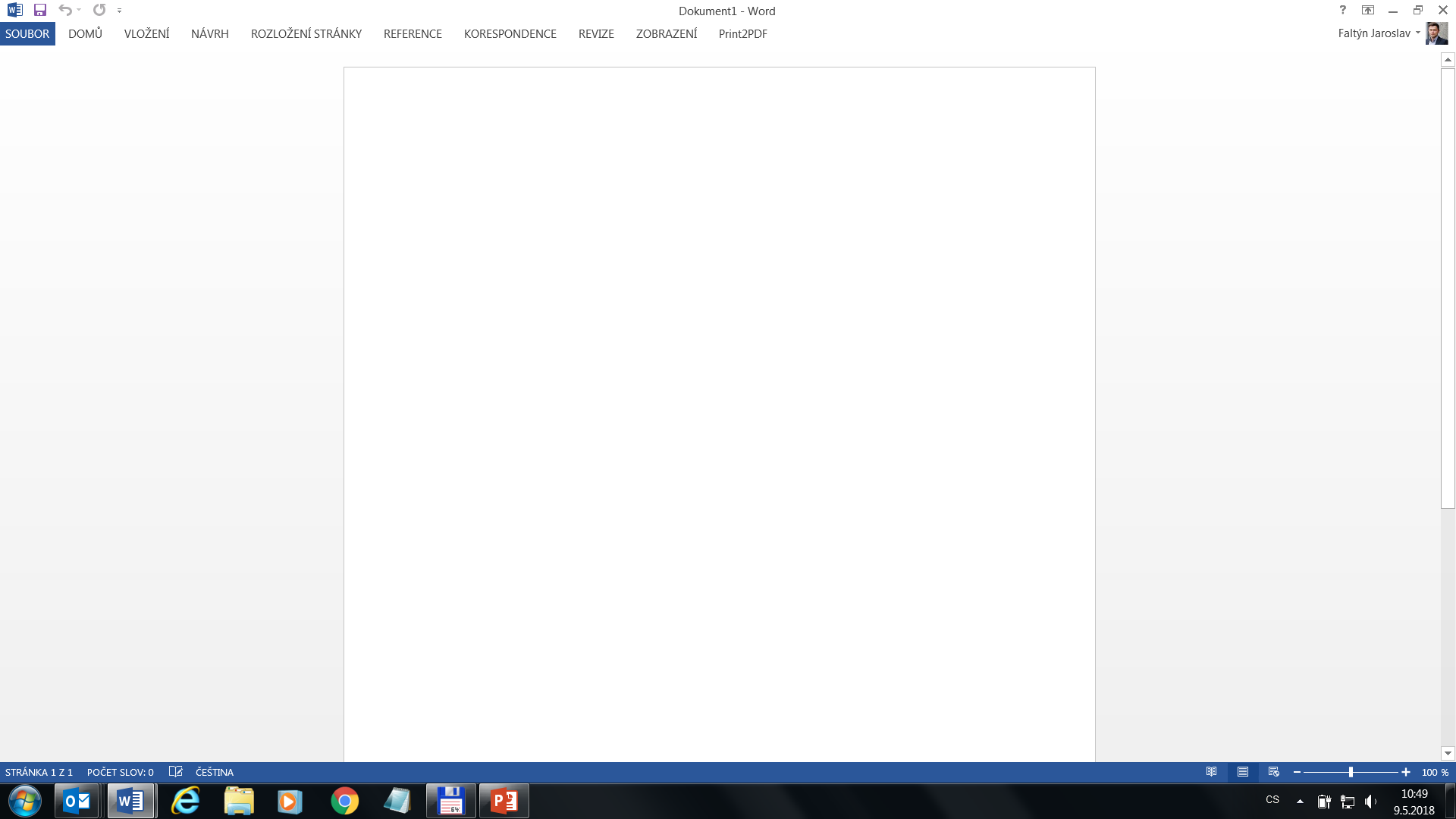 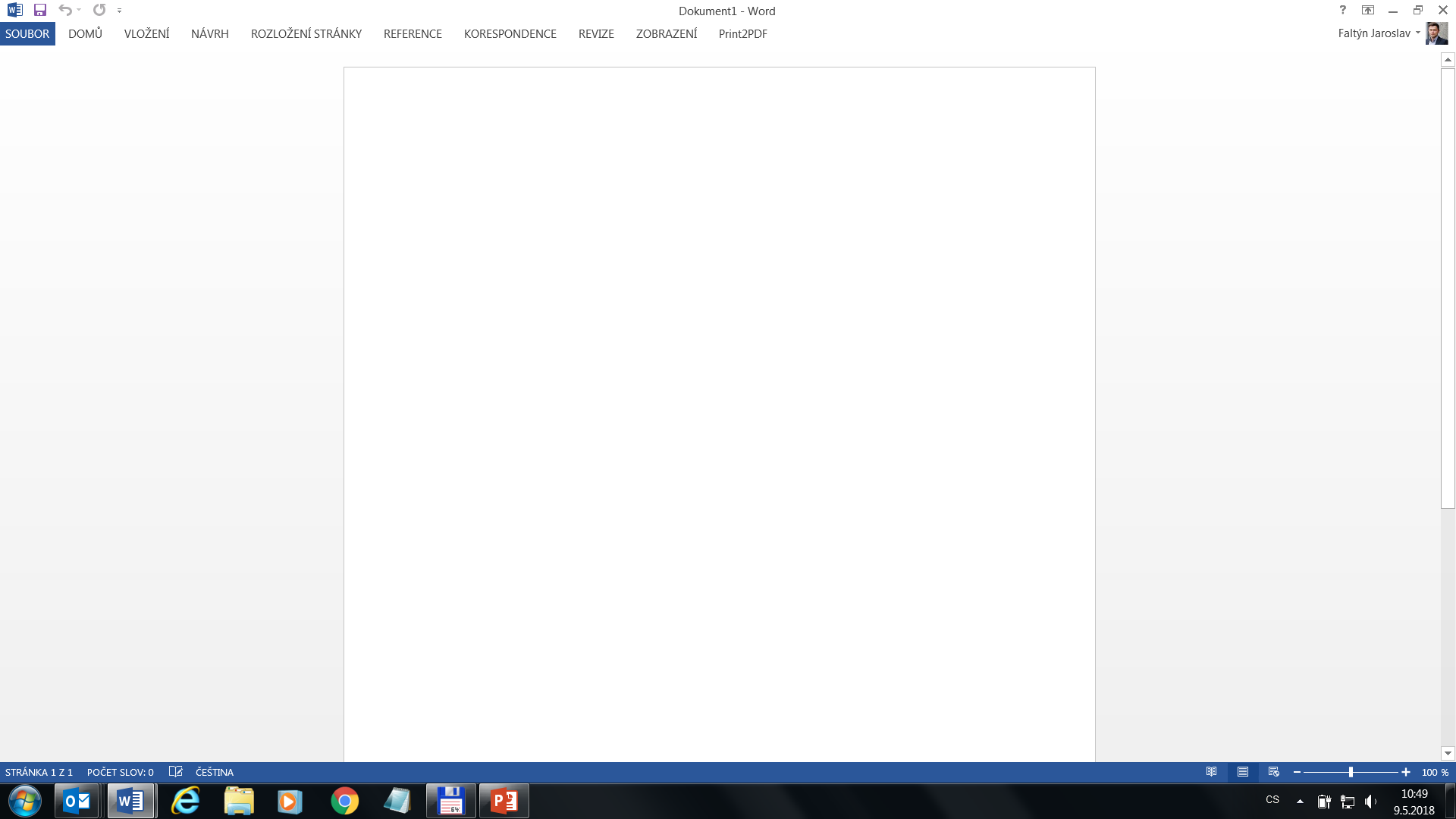 Strategie digitálního vzdělávání do roku 2020




Rámec digitálních kompetencí pedagogů (DigCompEdu). MŠMT s ním dále plánuje:
začlenění do profilu absolventa a do programů fakult připravujících učitele; jednání s NAÚ,
příprava intenzivní podpory vzdělávání učitelů – nabídka NIDV, výzva ISDV II OP VVV,
návody a workshopy pro školní ICT koordinátory, krajské ICT metodiky v SYPO,
začlenění do standardů studia DVPP, zejm. pro DPS, studium specializačních činností, studium pro ředitele,
vývoj online nástroje Profil Učitel21 v PPUČ NÚV.
Prosazení otevřených vzdělávacích zdrojů a dat (Creative Commons) – využito ve výzvách OP VVV, plánuje se využití i v dalších aktivitách MŠMT
Modernizace vzdělávací oblasti ICT v RVP, zdůraznění informatického myšlení
Provoz DigiKoalice – cca 120 členů
Metodické kabinety – kabinet informatika a ICT, síť krajských ICT metodiků (SYPO)
Aktualizace Standardu studia k výkonu specializovaných činnosti Koordinace v oblasti ICT (NIDV) 
Inovace Metodického portálu (NÚV PPUČ), rozšíření o reputační systém
Šetření NKÚ v roce 2018
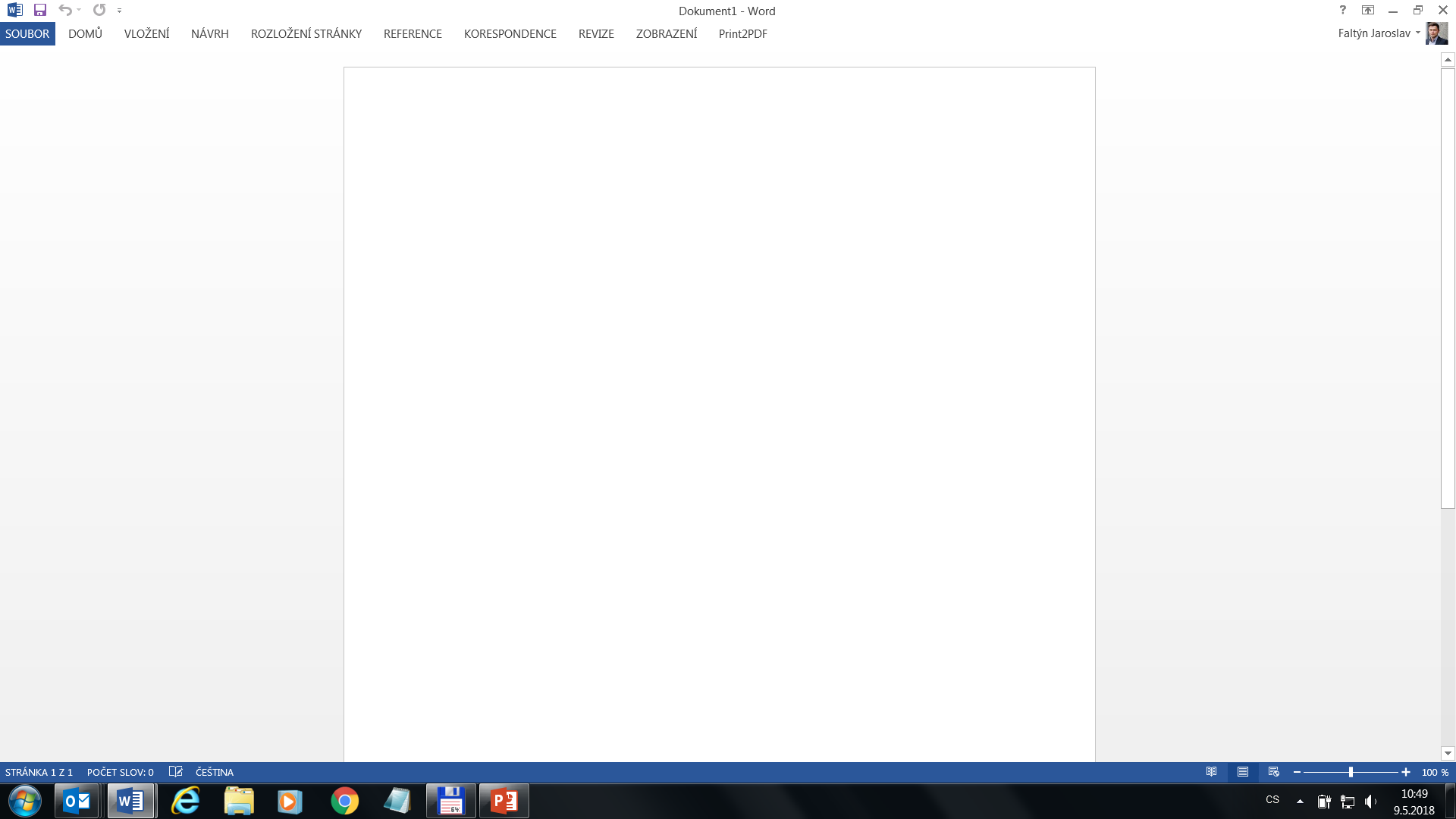 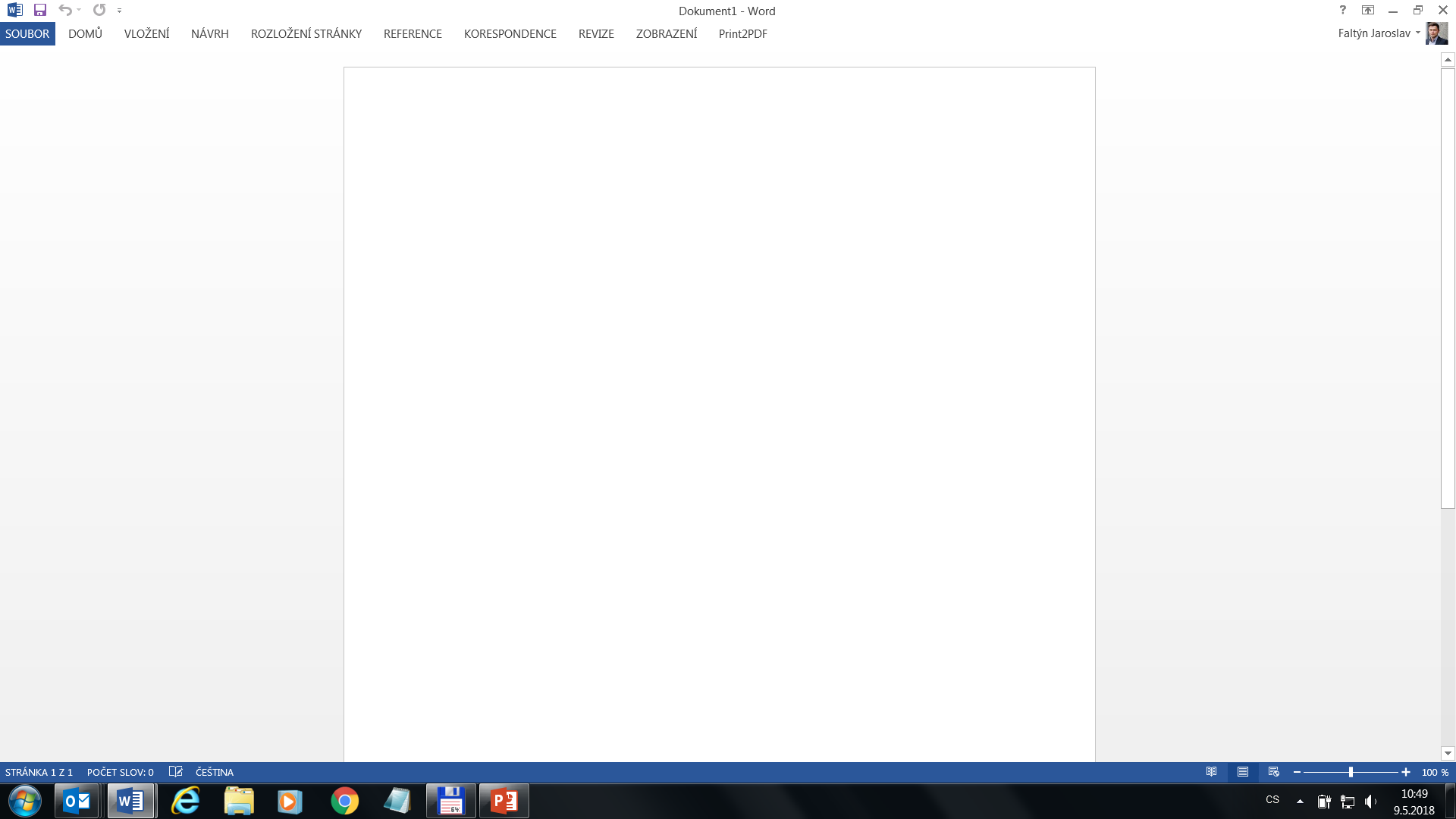 Rámec digitálních kompetencí učitele
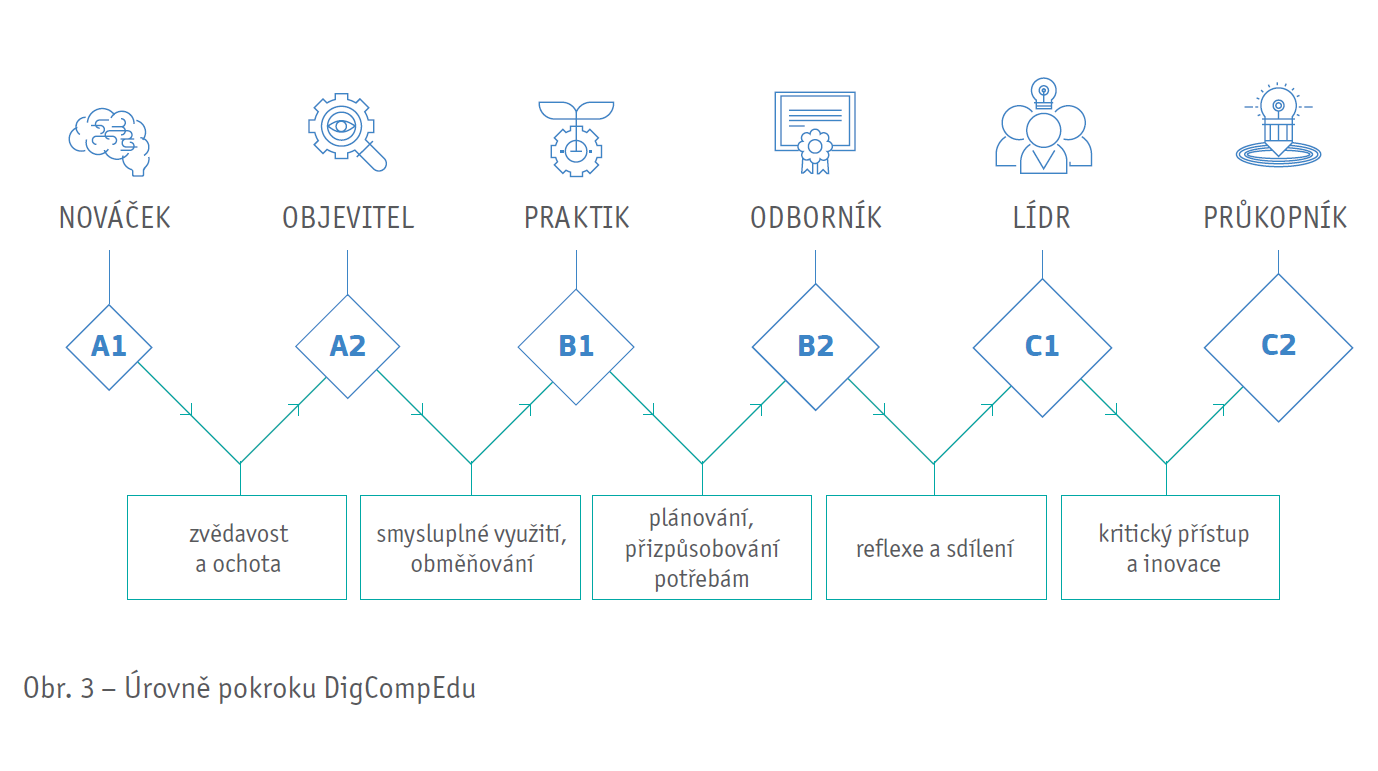 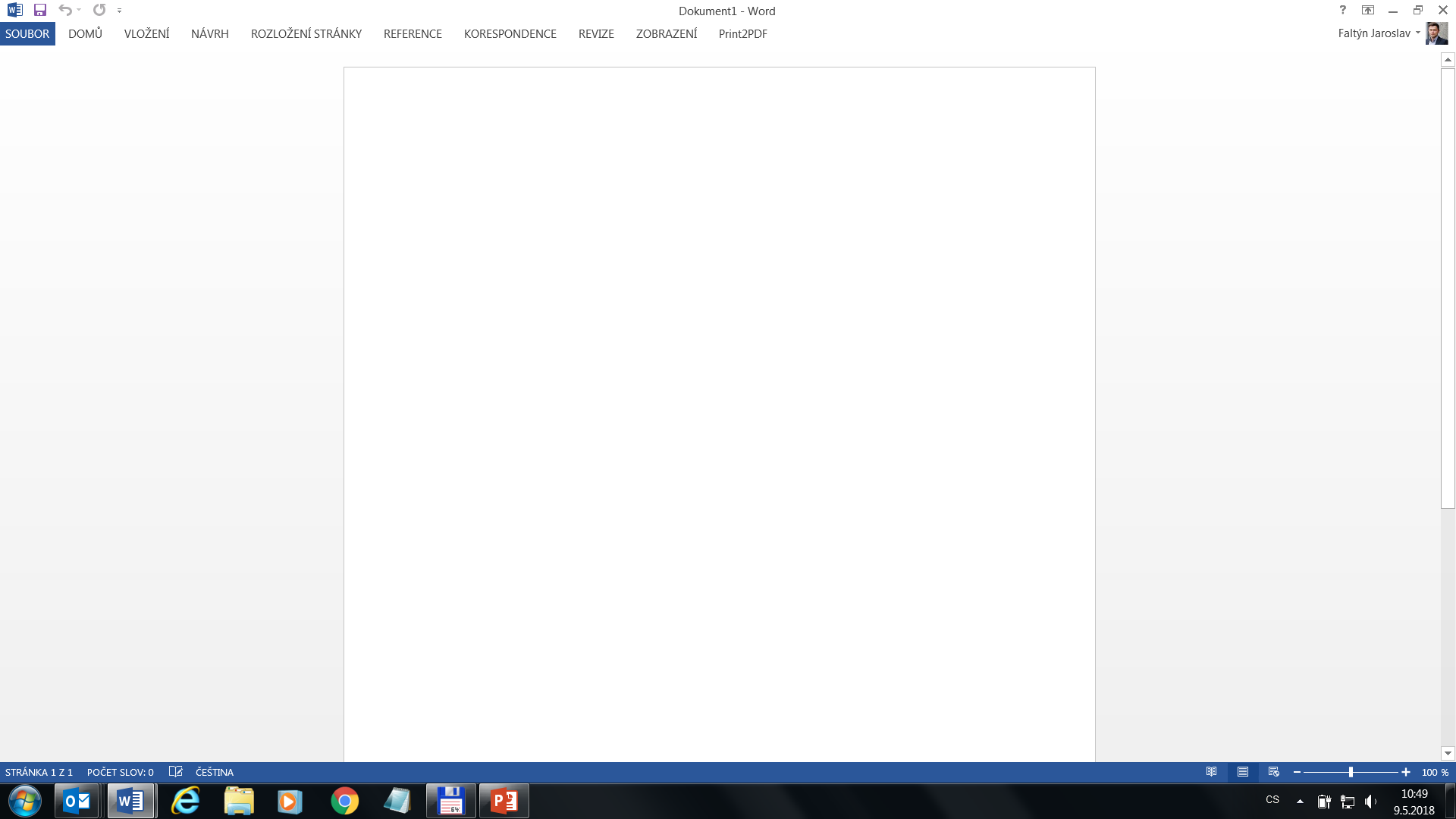 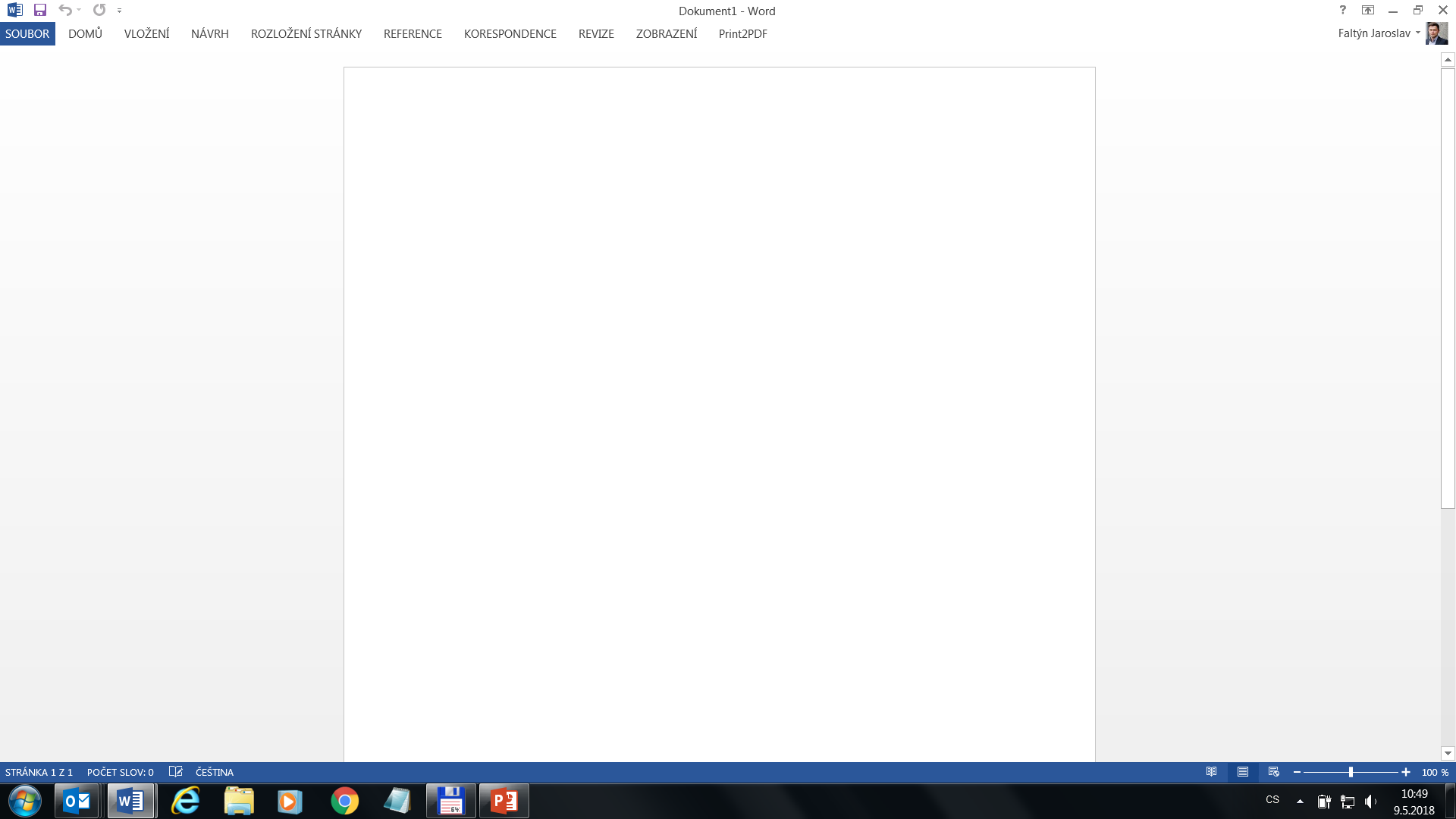 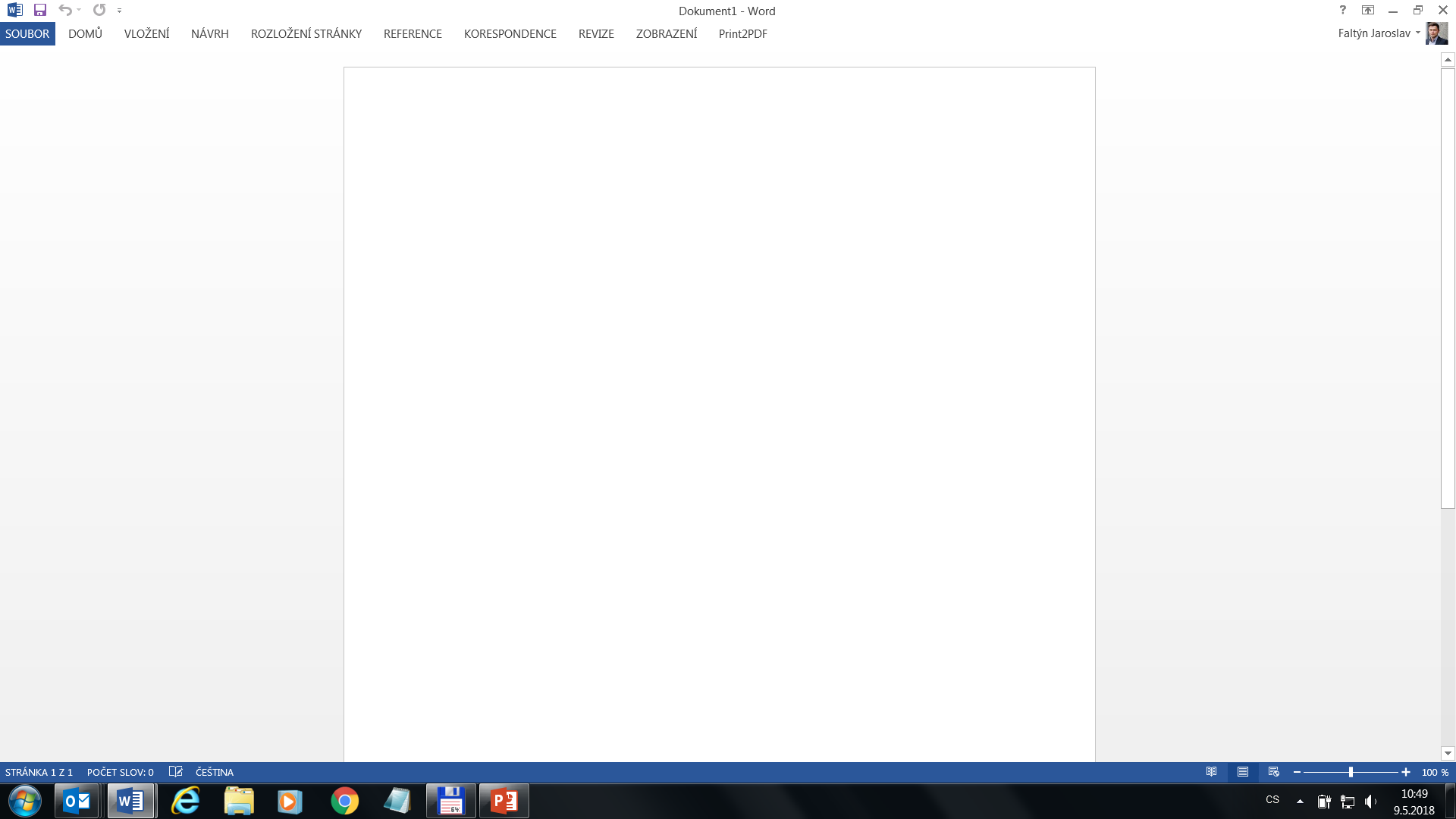 Realizace SDV



Operační program Výzkum, vývoj a vzdělávání:
ISDV I – projekty
PRIM – Podpora rozvíjení informatického myšlení, PF JČU
http://imysleni.cz/

Podpora rozvoje digitální gramotnosti, PedF UK 
http://pages.pedf.cuni.cz/digitalni-gramotnost/
	Vznikají učebnice, on-line materiály pro žáky, metodická doporučení pro učitele, 	MOOC, soutěže

ISDV II – celkový objem 500 mil. Kč, předloženo 126 žádostí v objemu  1 072 mil. Kč (MŠMT zvažuje navýšení alokace na výzvu.)
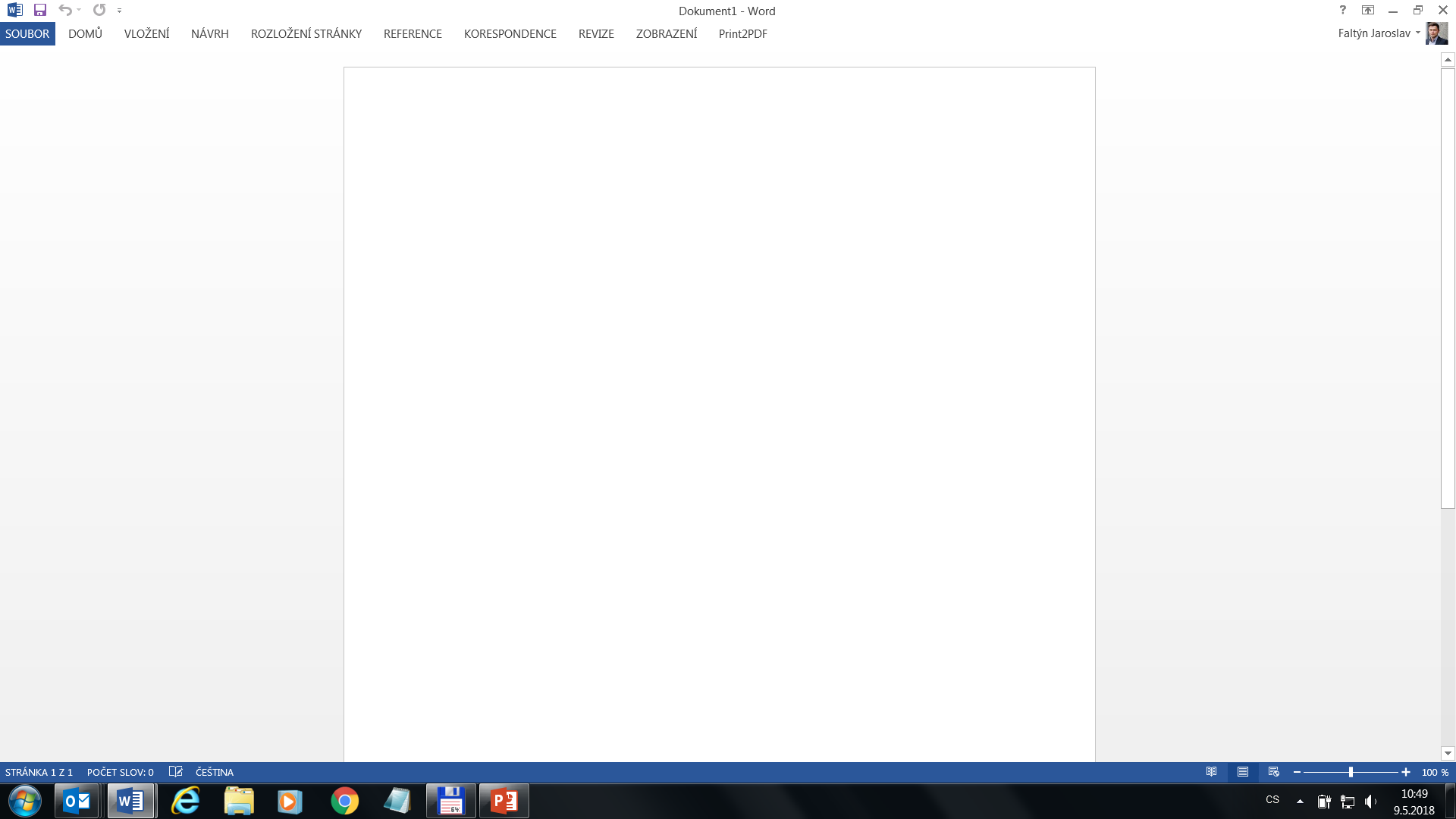 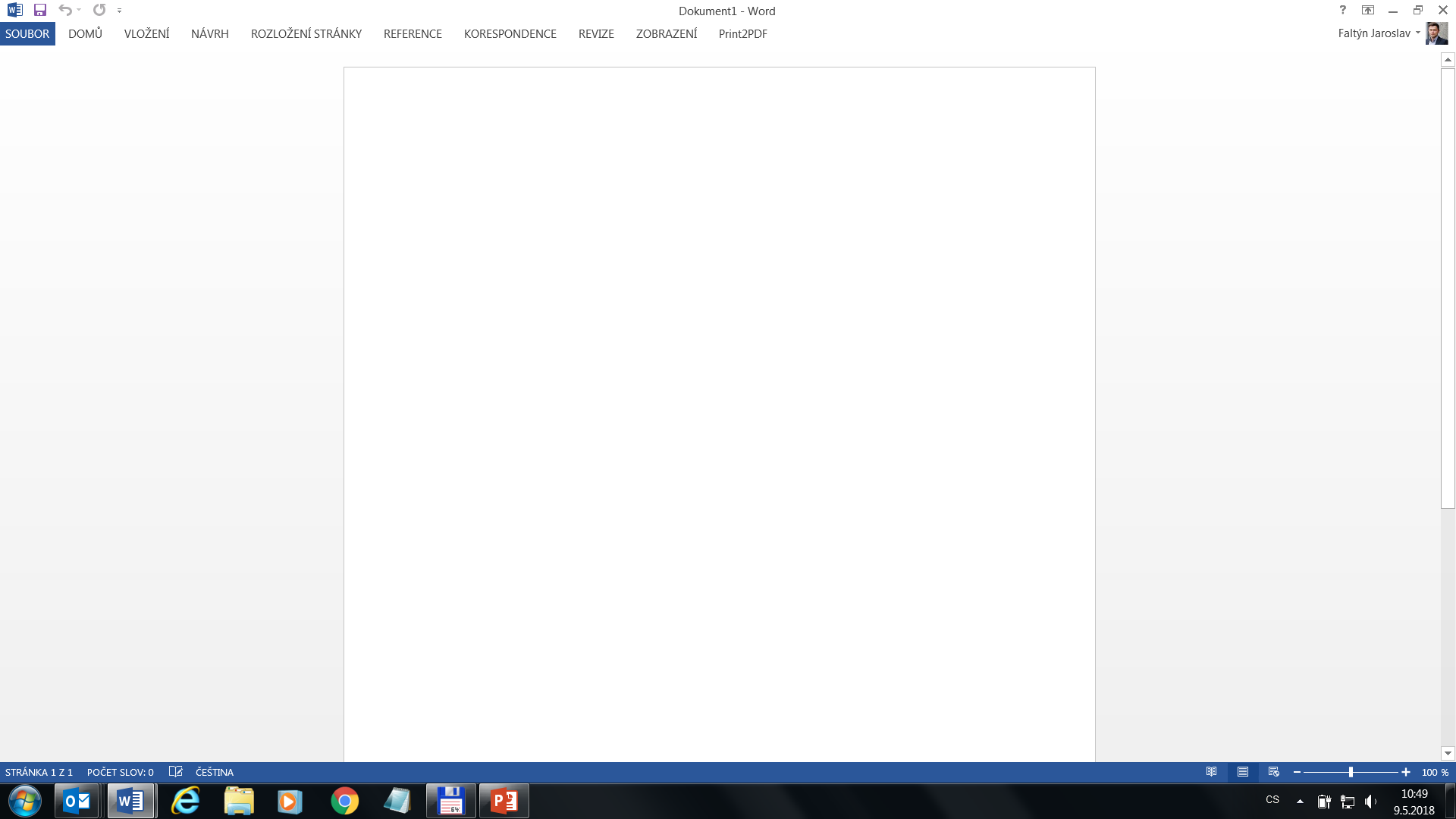 Realizace SDV – dotační tituly pro školy



Šablony pro školy zaměřené přímo na podporu ICT:
Vzdělávání pedagogických pracovníků škol zaměřené na ICT
Zapojení ICT technika do výuky
Využití ICT ve vzdělávání – mobilní počítačová učebna
Další pro podporu digitálních témat, např. Projektový den ve škole, Klub pro žáky

V plánu jsou digitální aktivity v šablonách č. III / v novém programovém období.
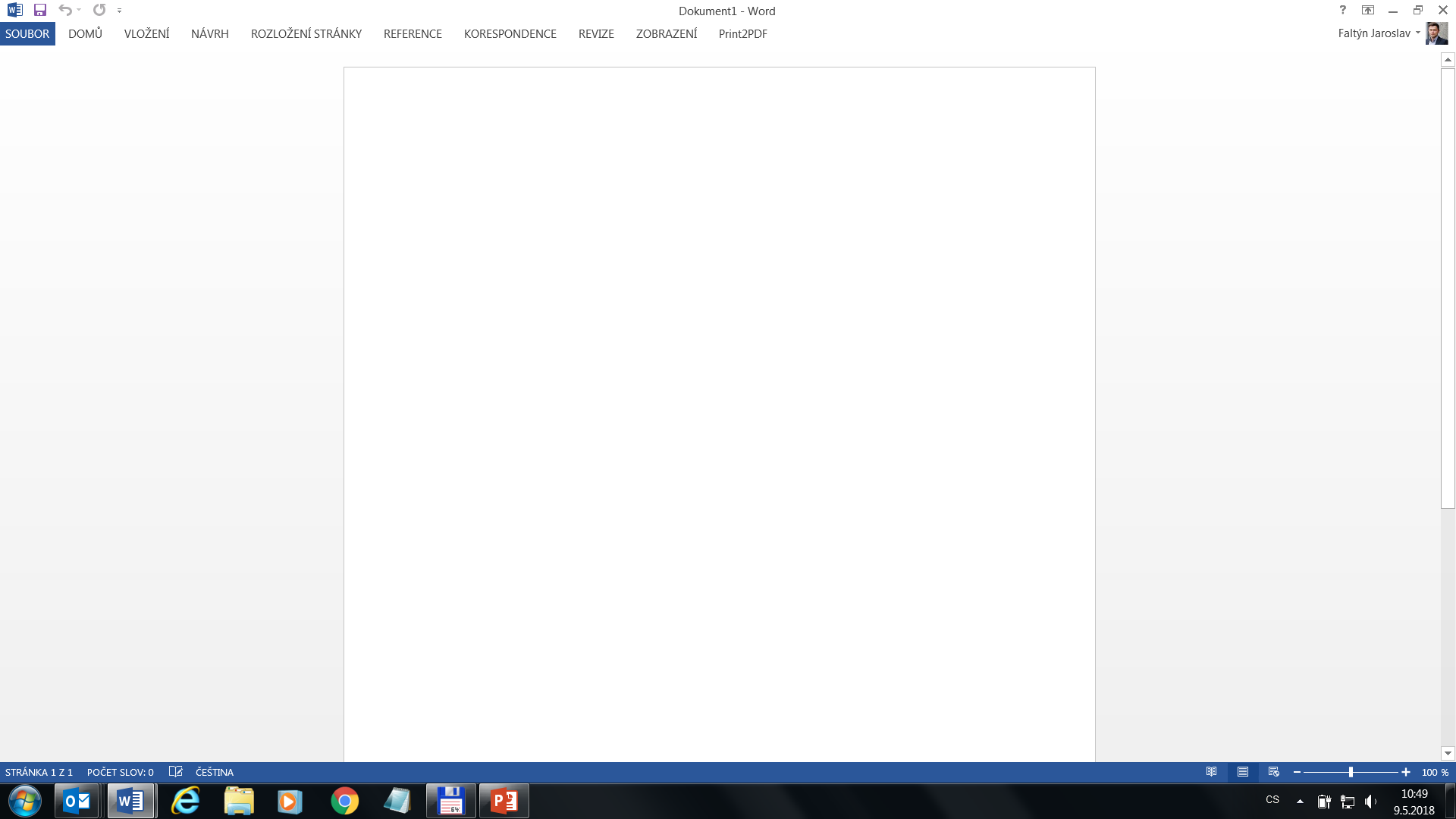 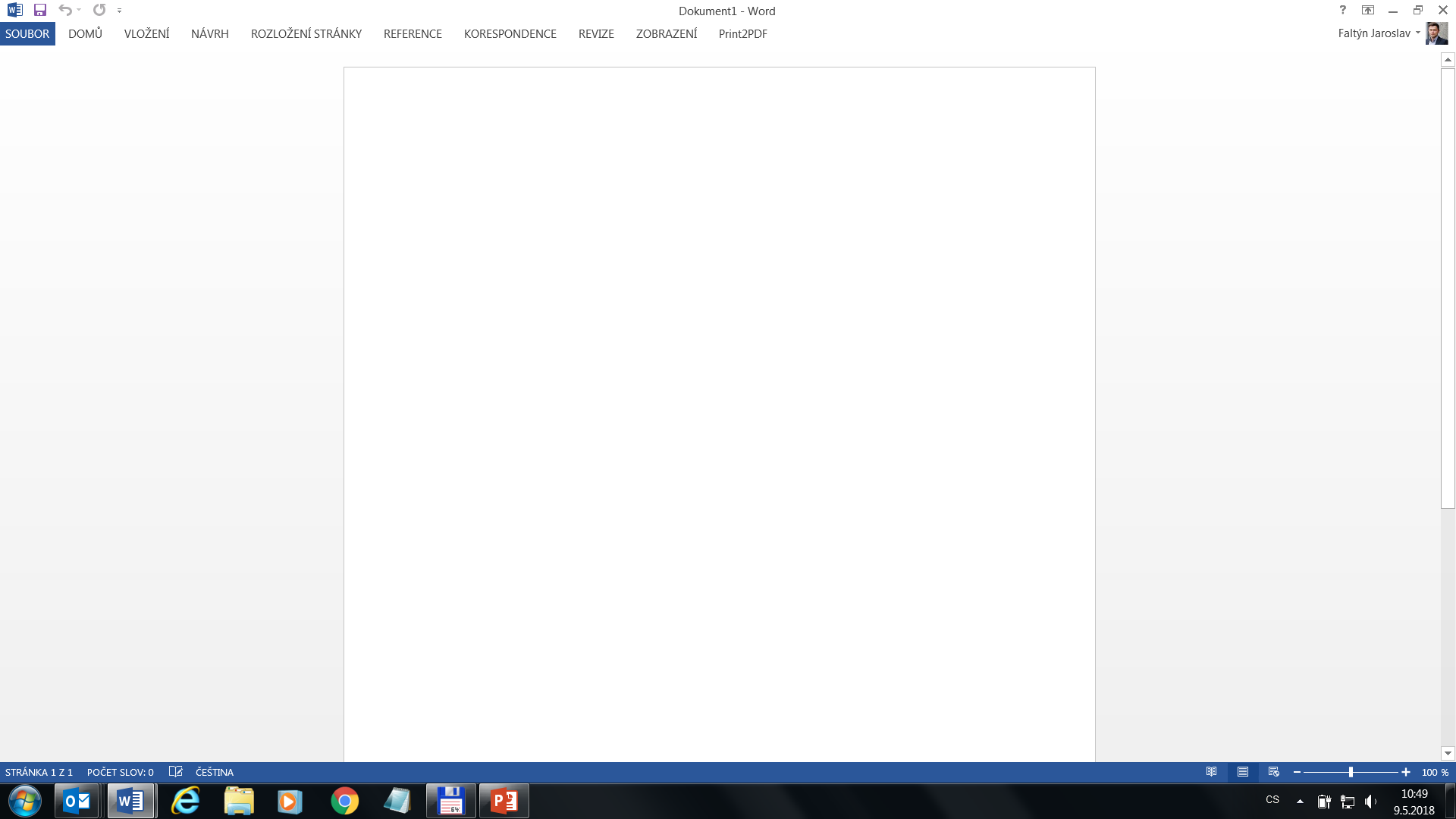 Strategie digitálního vzdělávání do roku 2020
Pouze 5 států v Evropě má obdobnou strategii (Eurydice).

SDV pravidelně hodnocena, hodnocení odevzdávána vládě ČR.

	X nedostatek financí na realizaci, snaha získat finance

Revize plnění strategie 2020 – bezprecedentně otevřený proces ze strany MŠMT



Strategie 2030 bude i zpracována externě
– maximální otevřenost, bude integrováno digitální vzdělávání
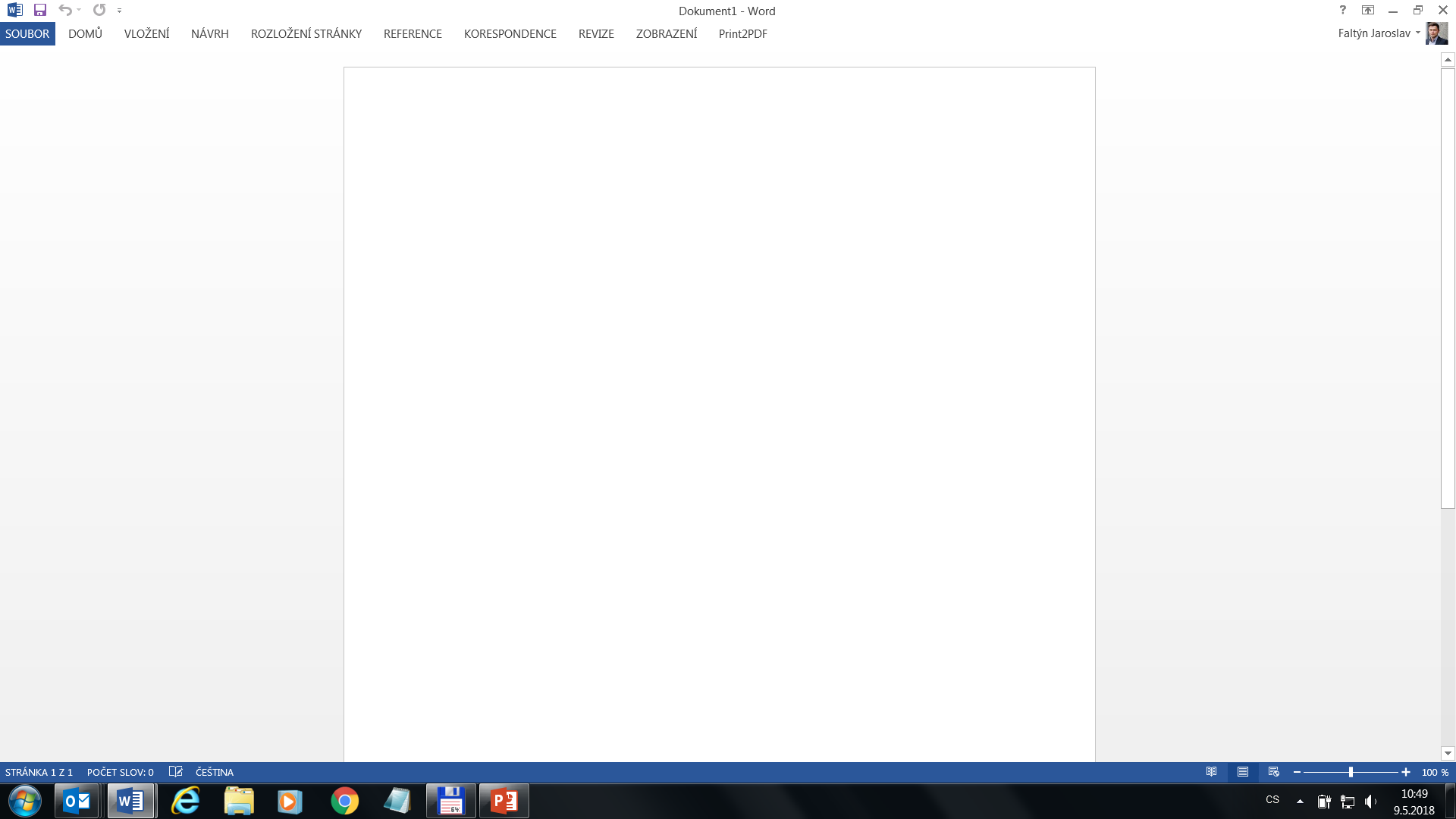 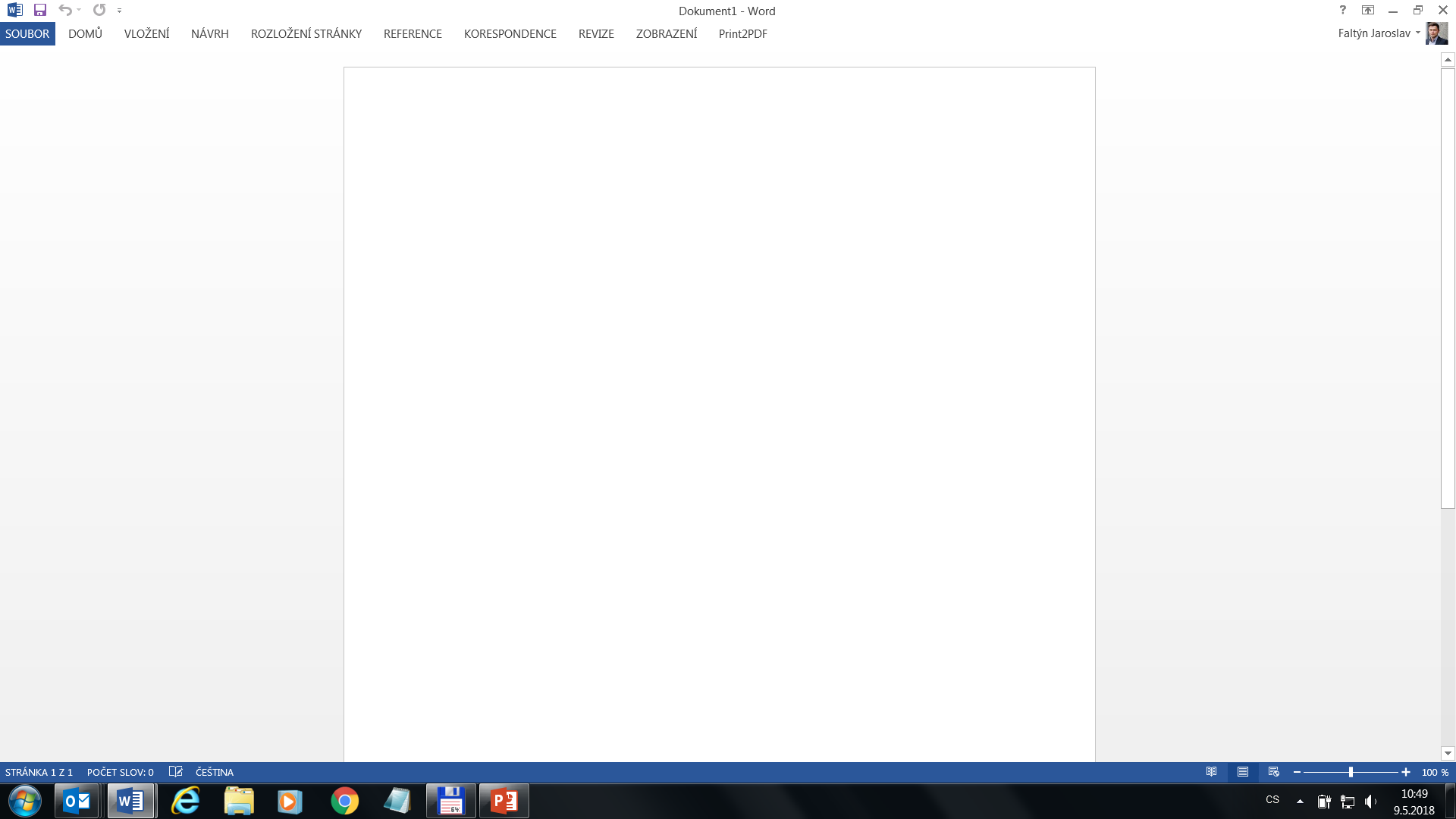 Revize RVP



Zcela nové kurikulum  2023

Priority: informatické myšlení, digitální gramotnost  2021

Synchronní metodická podpora
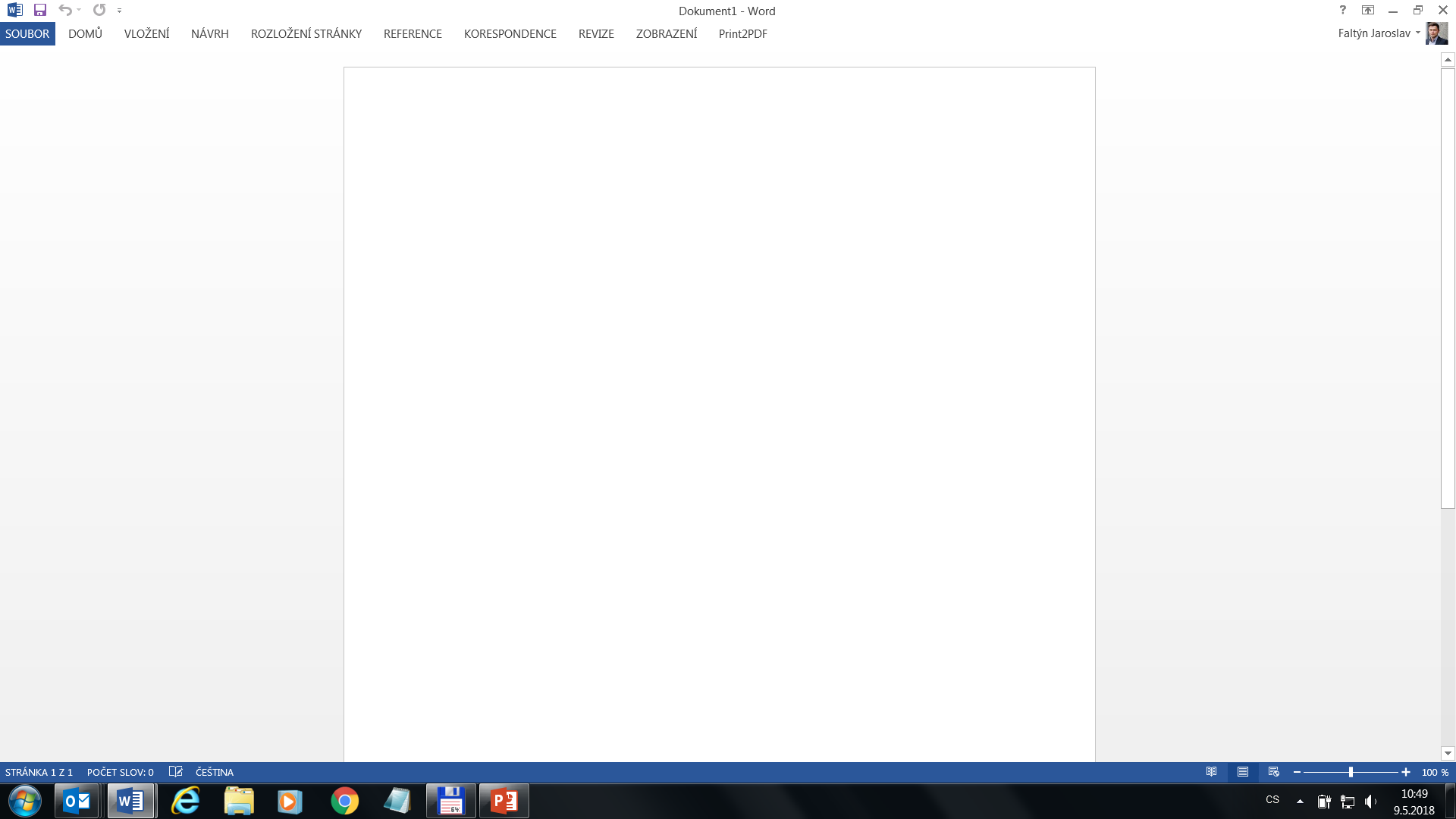 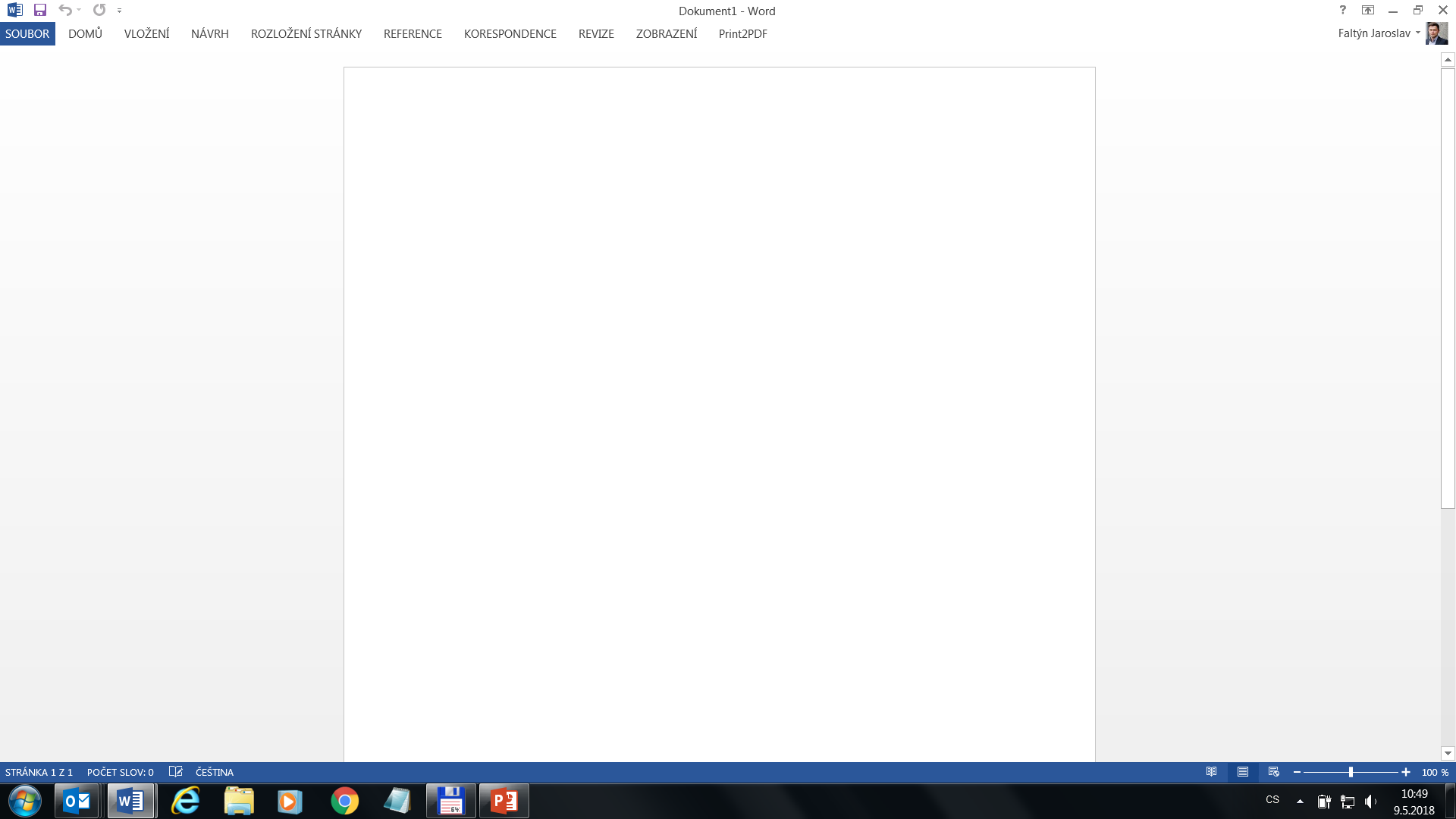 Revize RVP



Zcela nové kurikulum  2023

Priority: informatické myšlení, digitální gramotnost  2021

Synchronní metodická podpora
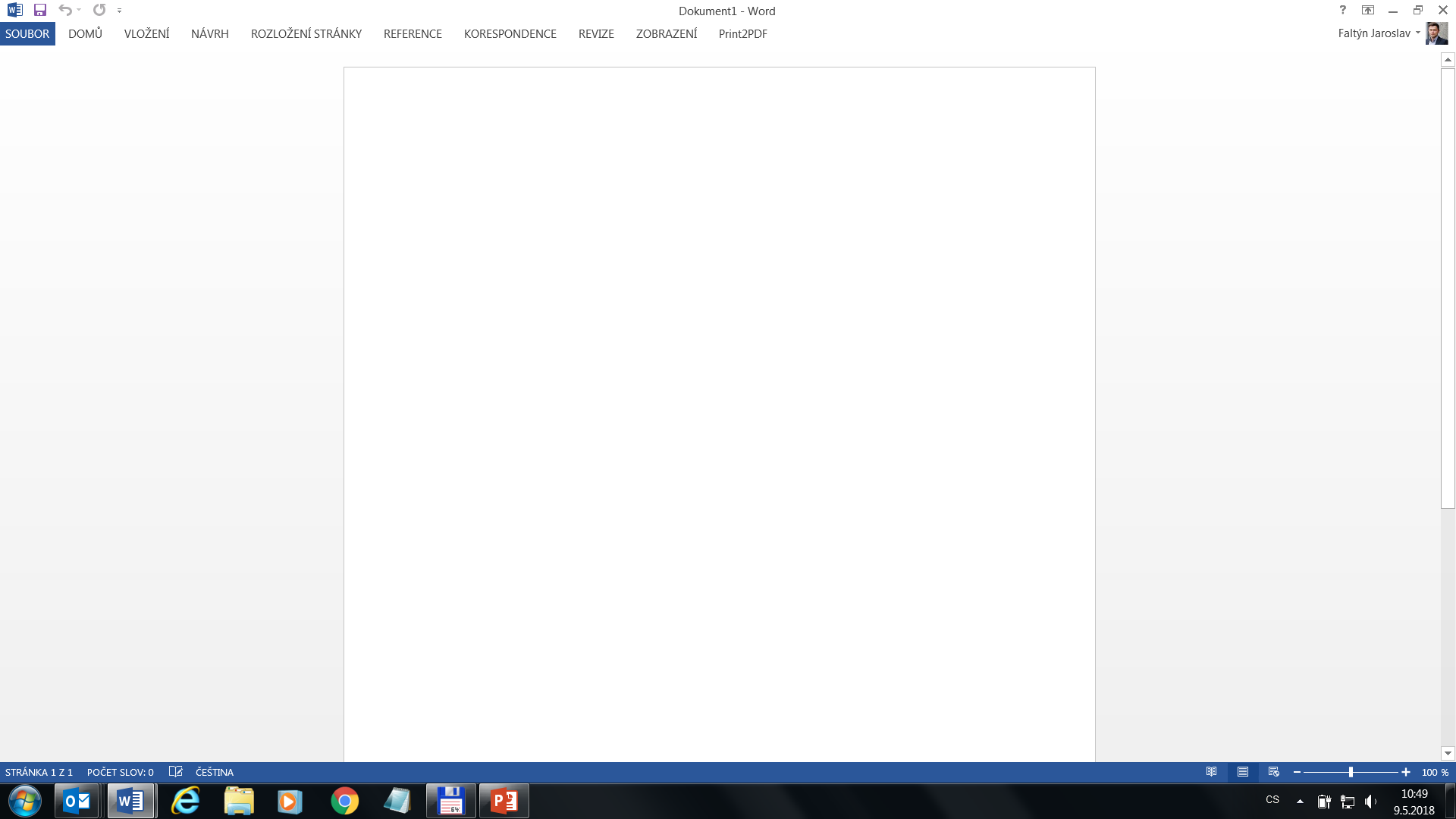 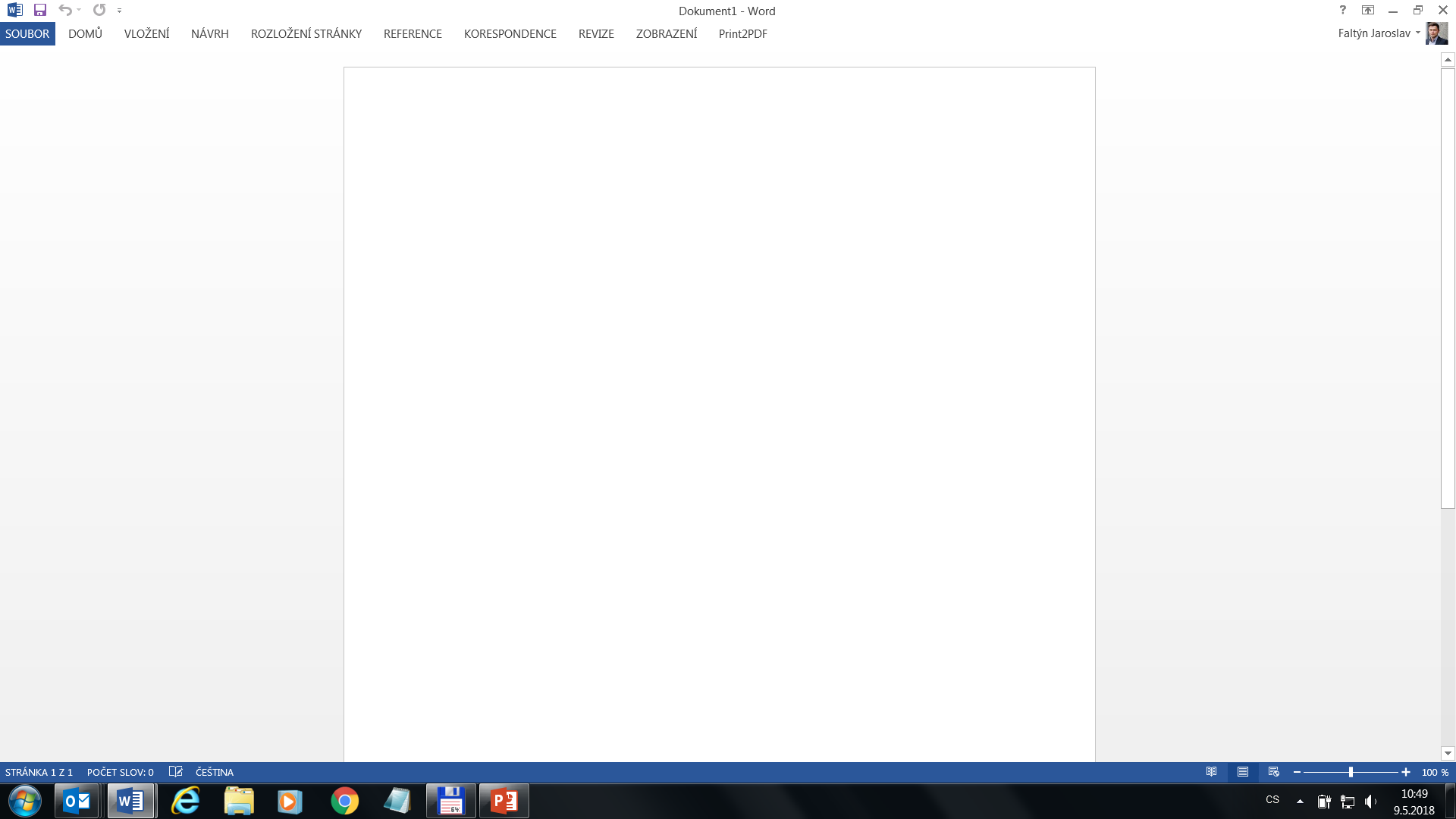 Revize RVP



Zcela nové kurikulum  2023

Priority: informatické myšlení, digitální gramotnost  2021

Synchronní metodická podpora
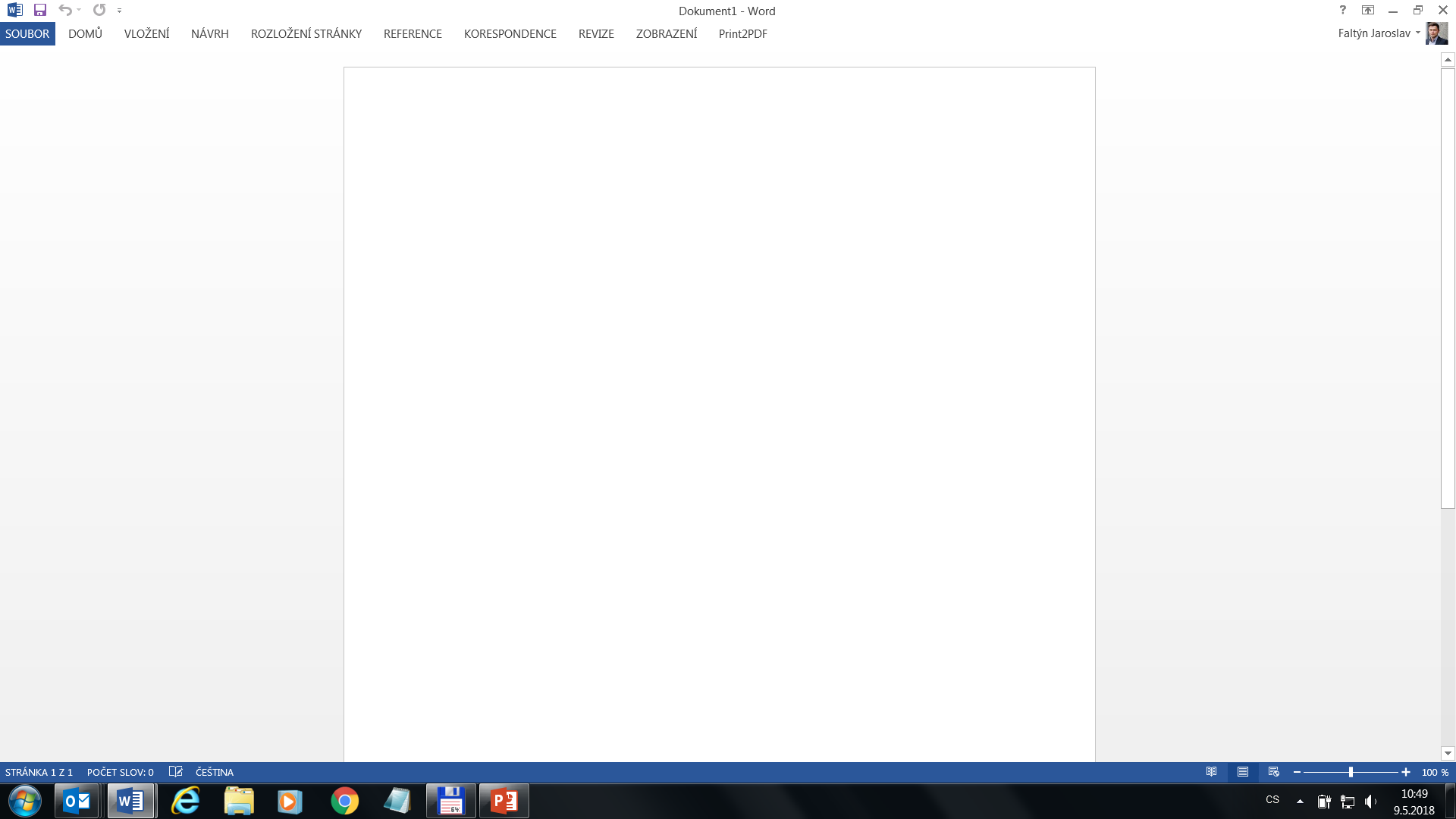 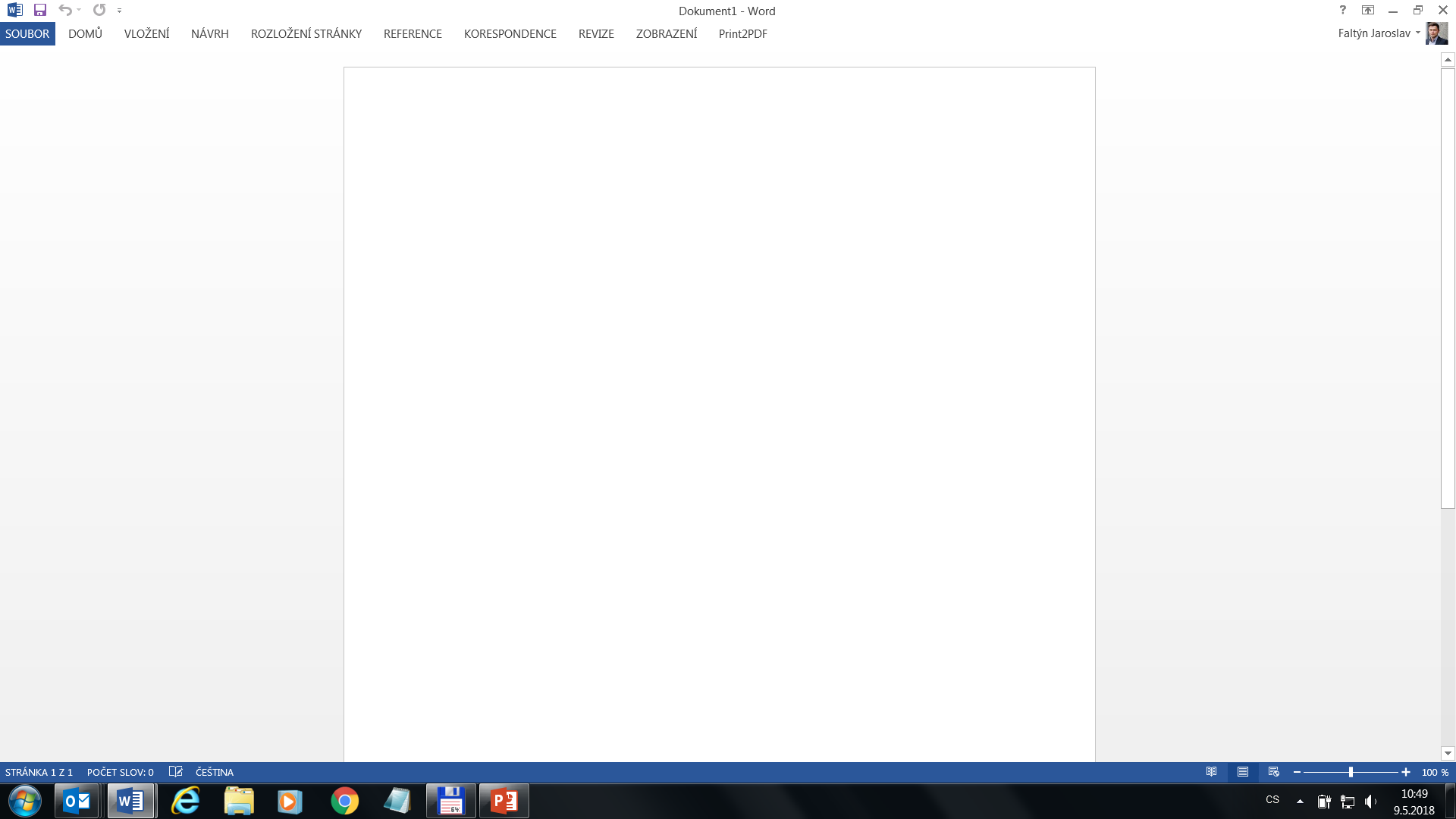 Cíle reformy kurikula


1. Zlepšit výsledky vzdělávání.
		Zaměření na dítě a úspěch každého dítěte
		(Dobré kurikulum říká, co má dítě umět.)

2. Dosáhnout toho, že učitelé rozumějí tomu, co dělají.
		Zaměření na učitele a profesionalitu učitelů
		(Dobré kurikulum pomůže průměrným učitelům.)

3. Dosáhnout toho, že vedení školy rozumí tomu, jak podporovat svoje učitele,     aby byli ještě lepšími učiteli.
		Zaměření na kulturu školy, vedení školy.
		(Dobré kurikulum je pracovní pomůcka vedení školy.)
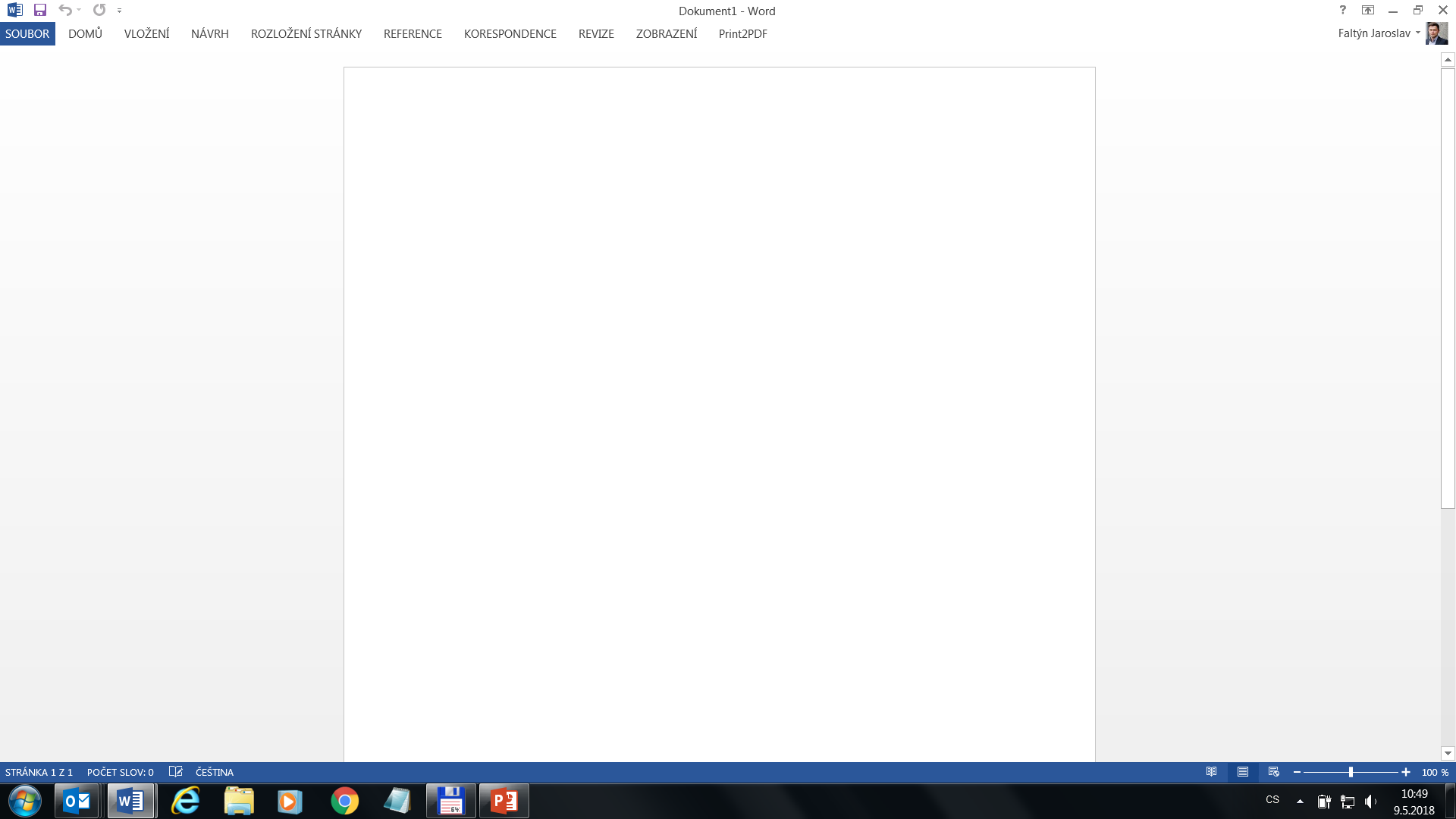 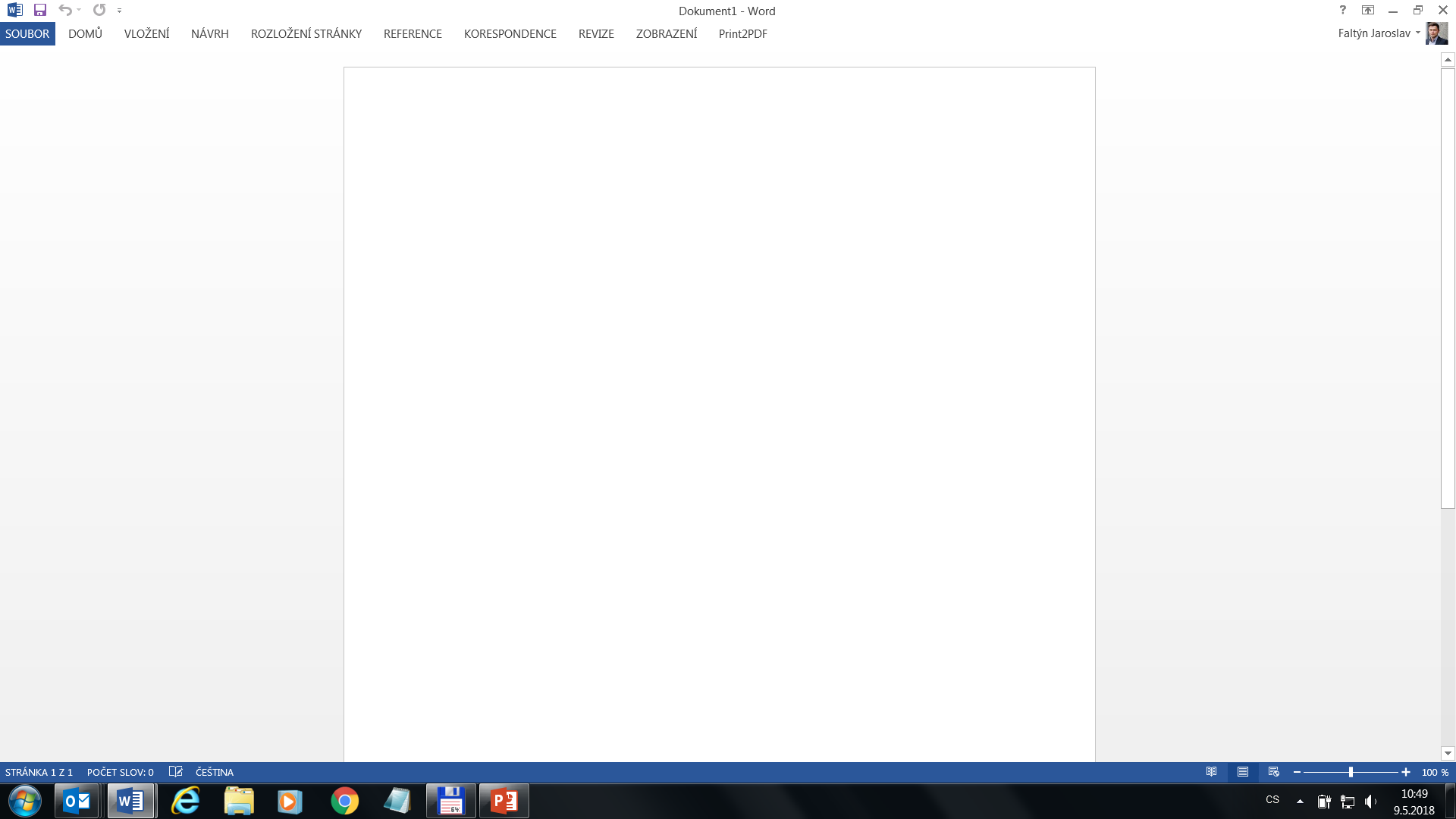 Dlouhodobý záměr rozvoje vzdělávání a vzdělávací soustavy 2019 - 2023
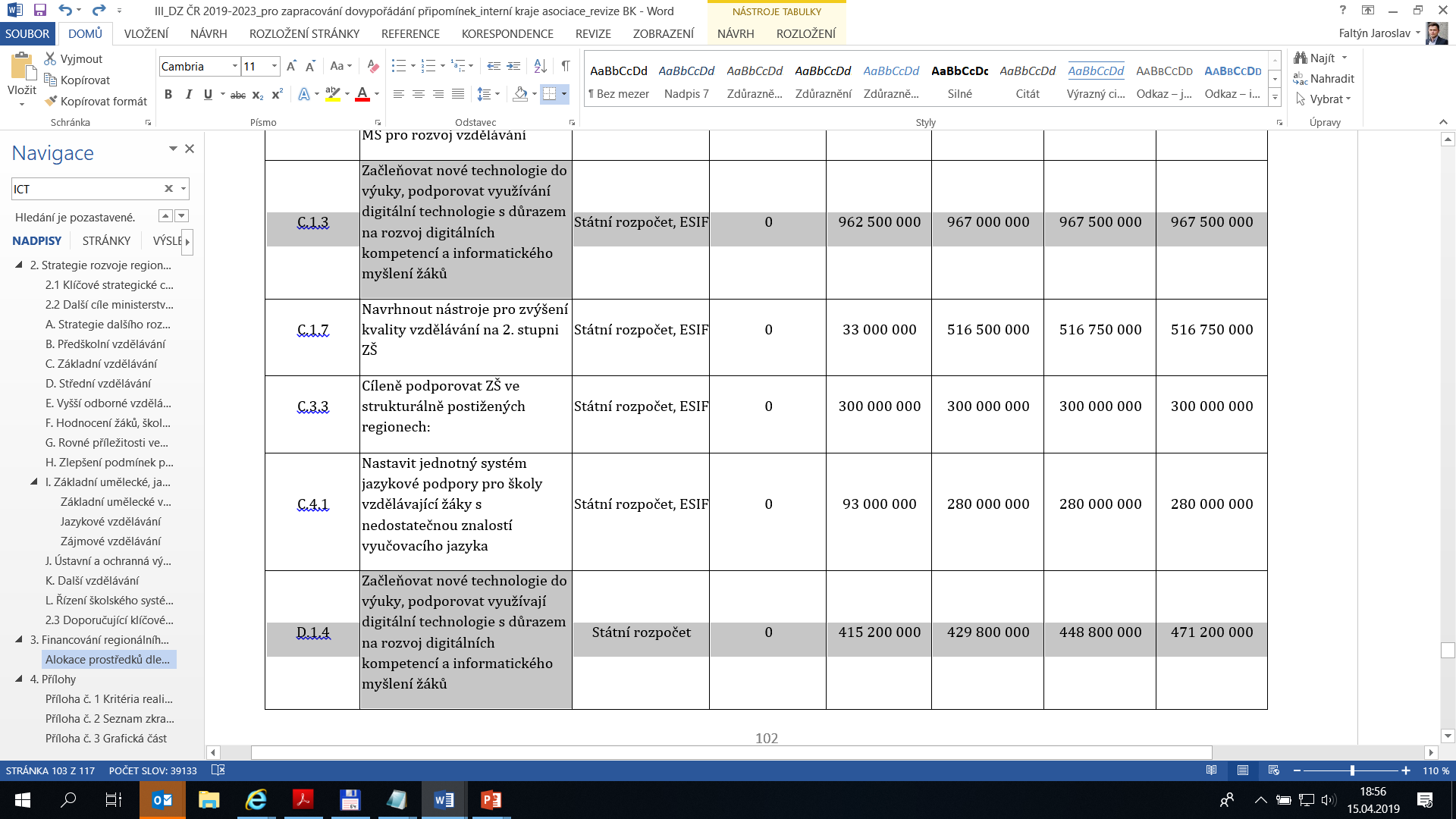 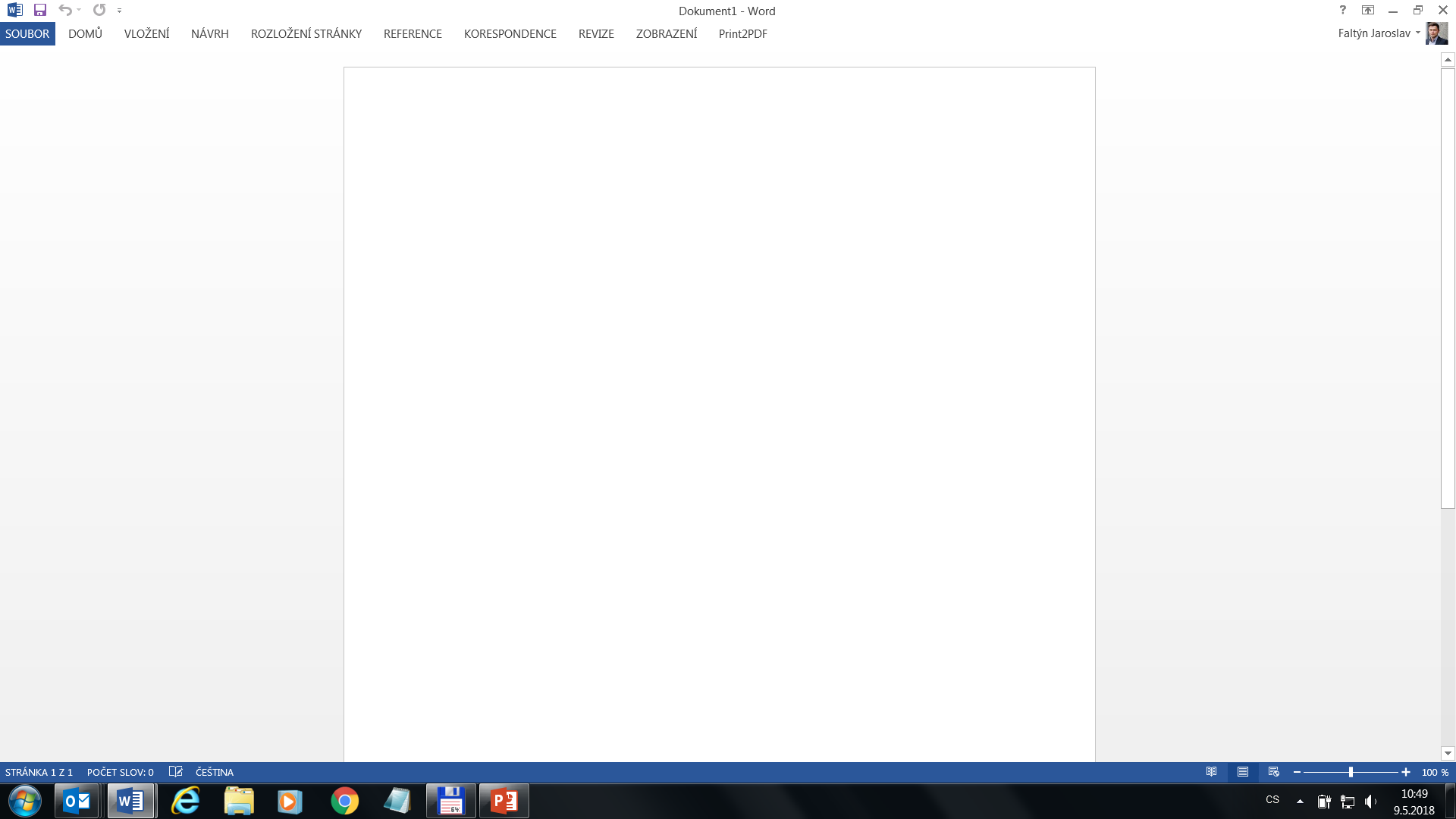 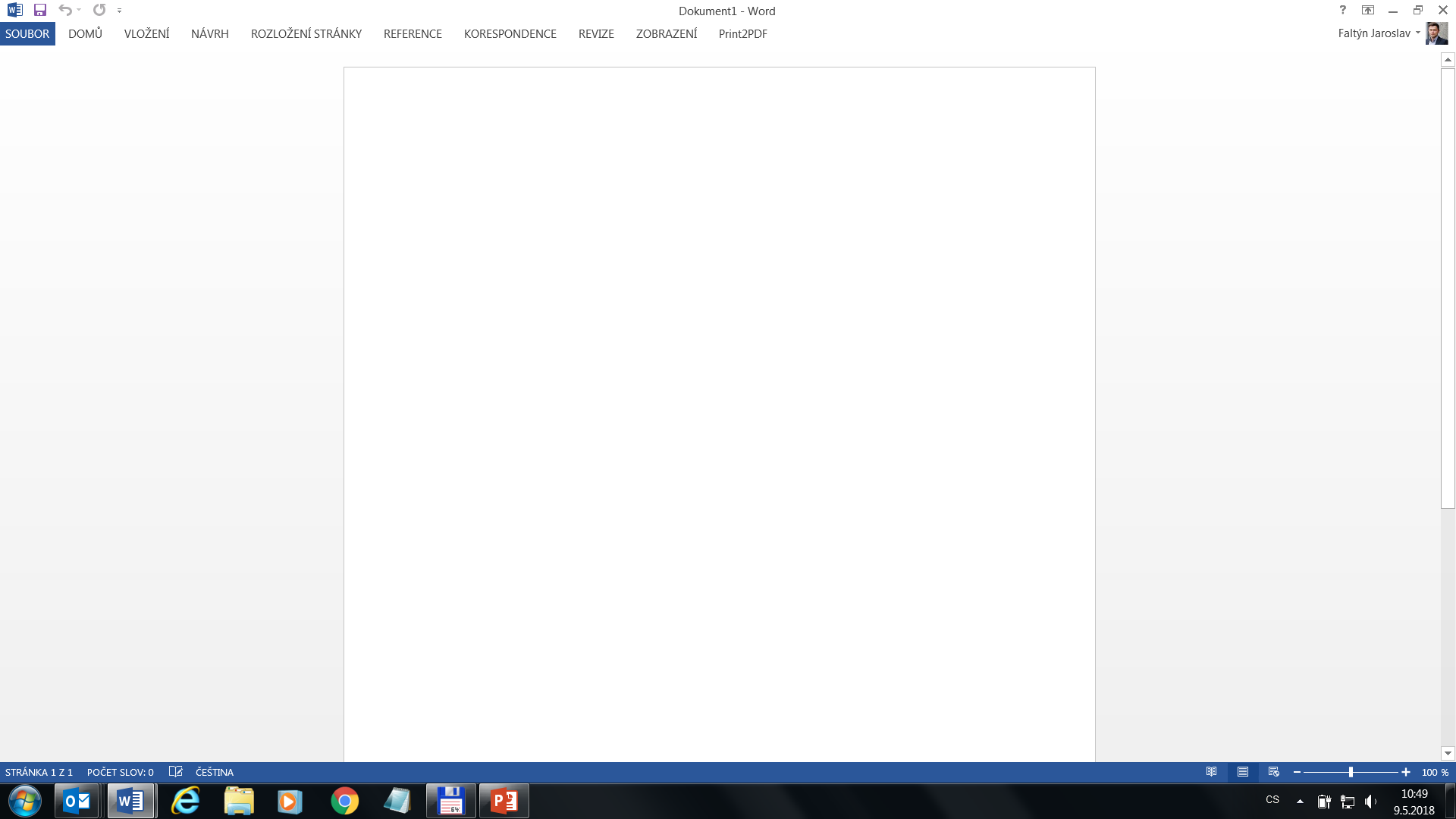 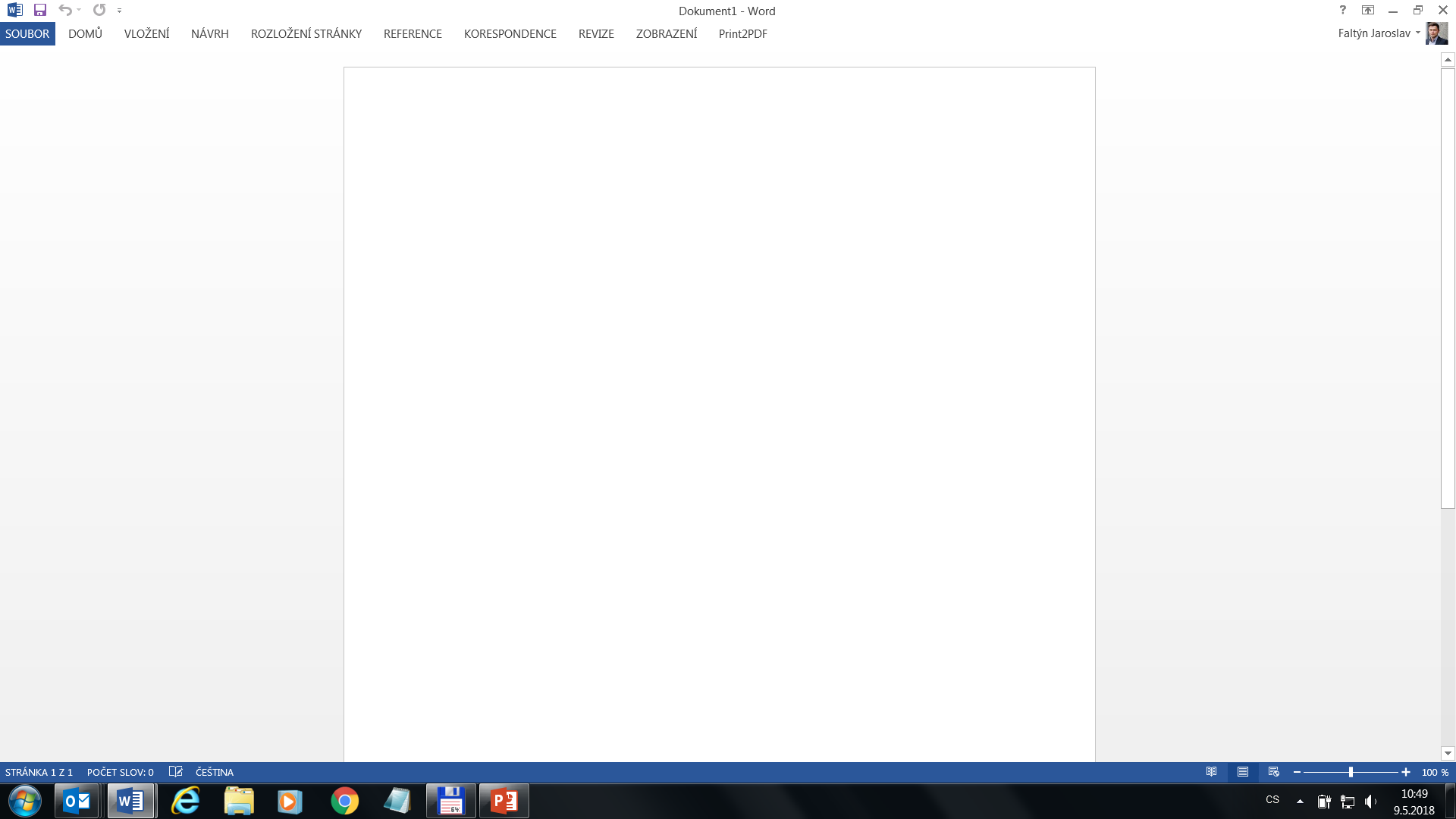 Návaznost zde na konferenci



Projekt Systém podpory profesního rozvoje učitelů a ředitelů – SYPO	 	Mgr. Josef Slovák, Pavel Pecník

Mezi portfoliem žáka i učitele v kampani Gramotnosti.pro život
	Mgr. Petr Naske

 Kritická místa rozvoje digitálních kompetencí žáků na ZŠ 
	Mgr. Daniela Růžičková, Ing. Eva Fanfulová

Revize ICT kurikula, rok tři
	Mgr. Daniela Růžičková  

Návrh nového standardu studia ICT metodiků/koordinátorů
	 PhDr. Ondřej Neumajer, Ph.D.  

Digitální kompetence učitele dle DigCompEdu
	PhDr. Ondřej Neumajer, Ph.D., Mgr. Daniela Růžičková
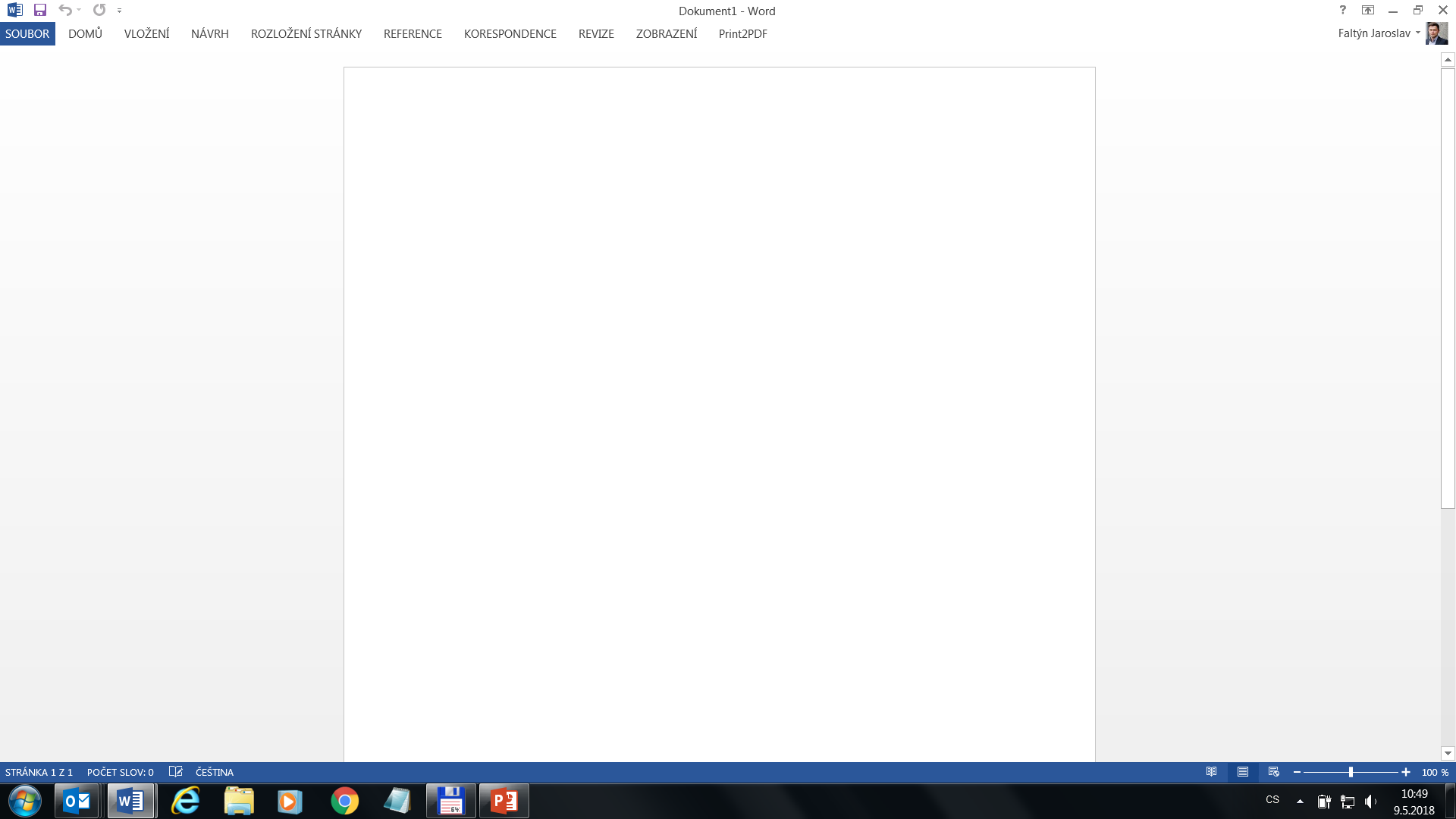 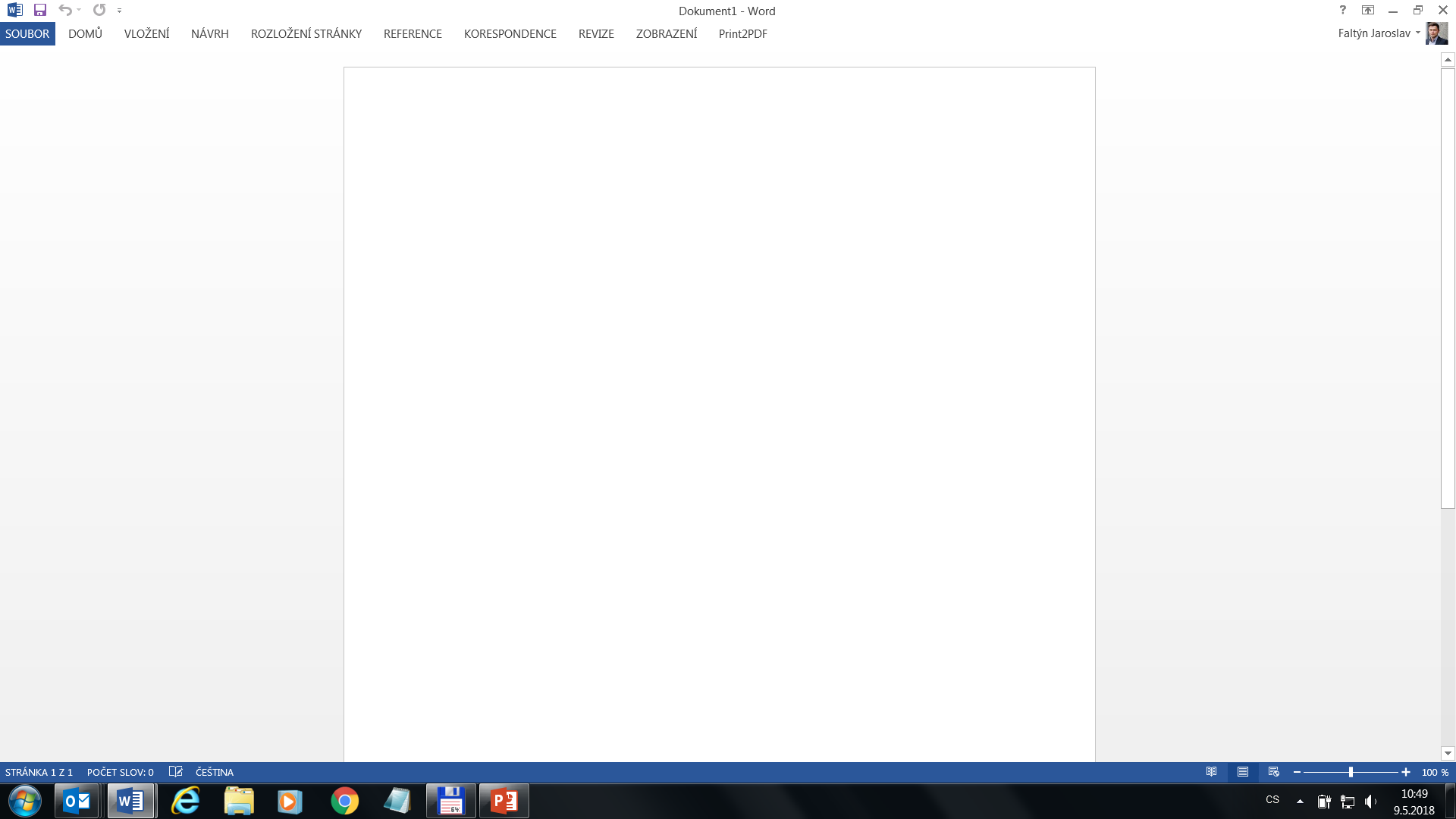 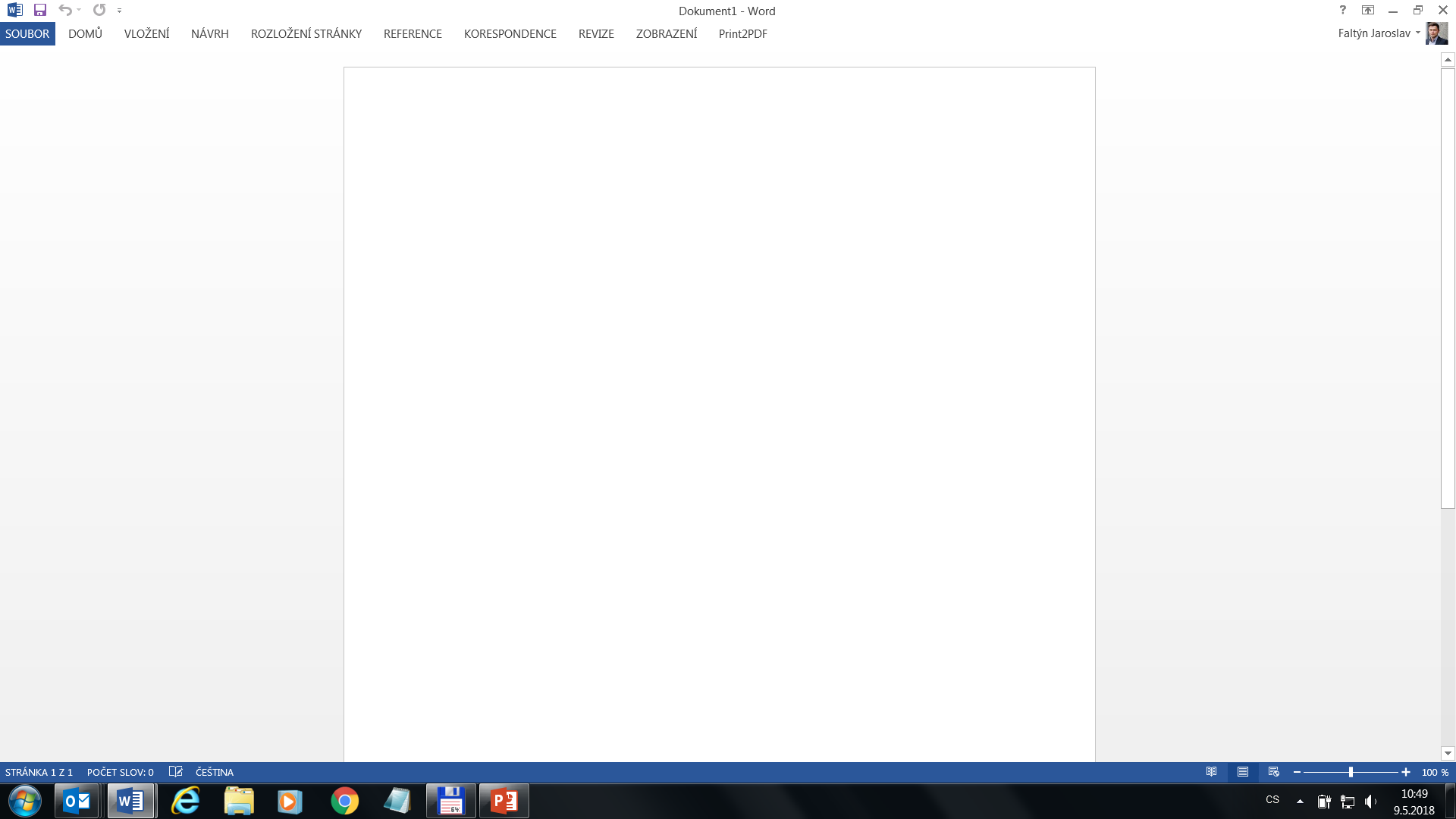 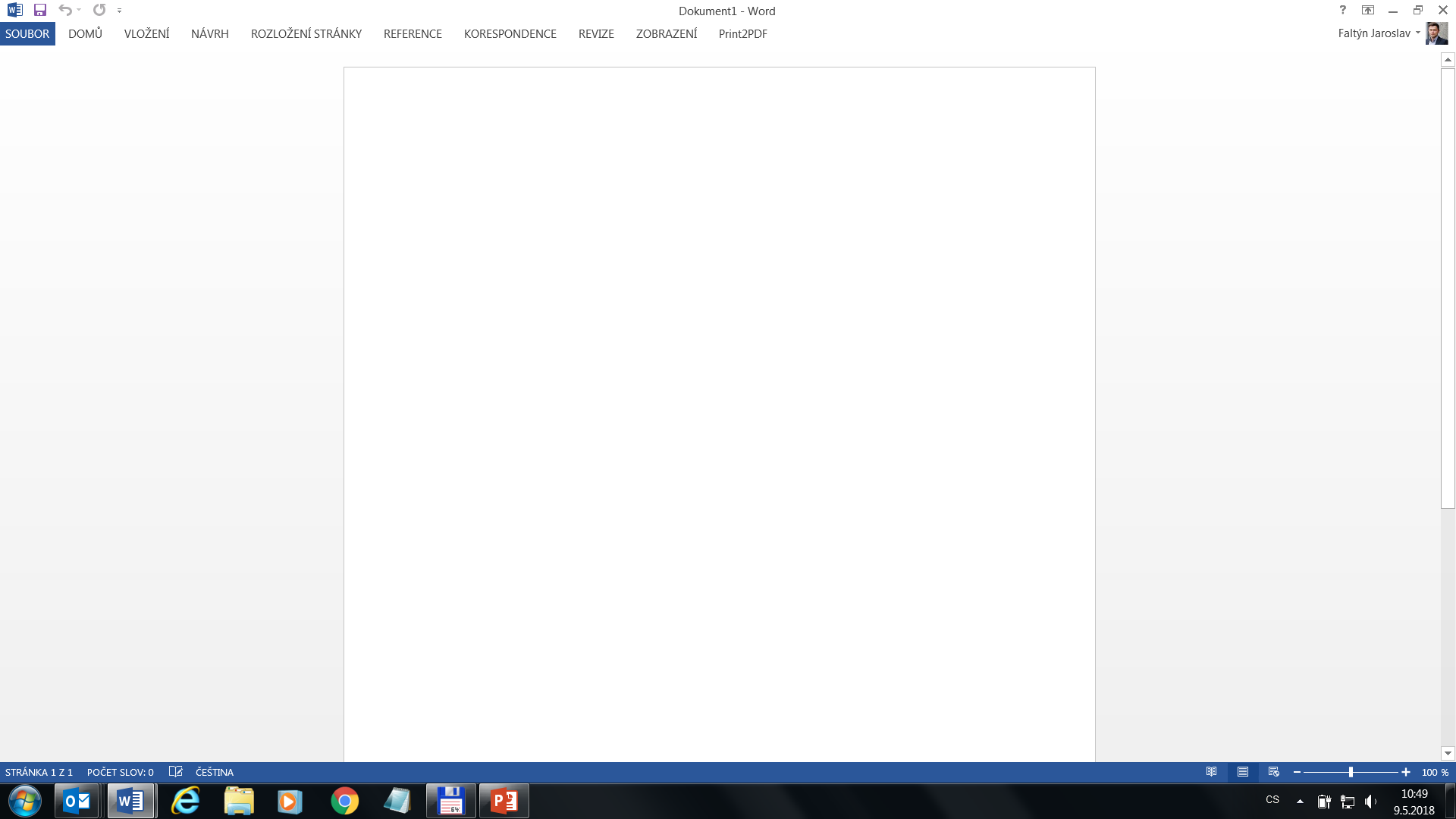